Year: 1

Term: 1

Objective: 
We are learning to identify and define adjectives
We are learning to match adjectives to nouns 

Author: Rebekah Winning
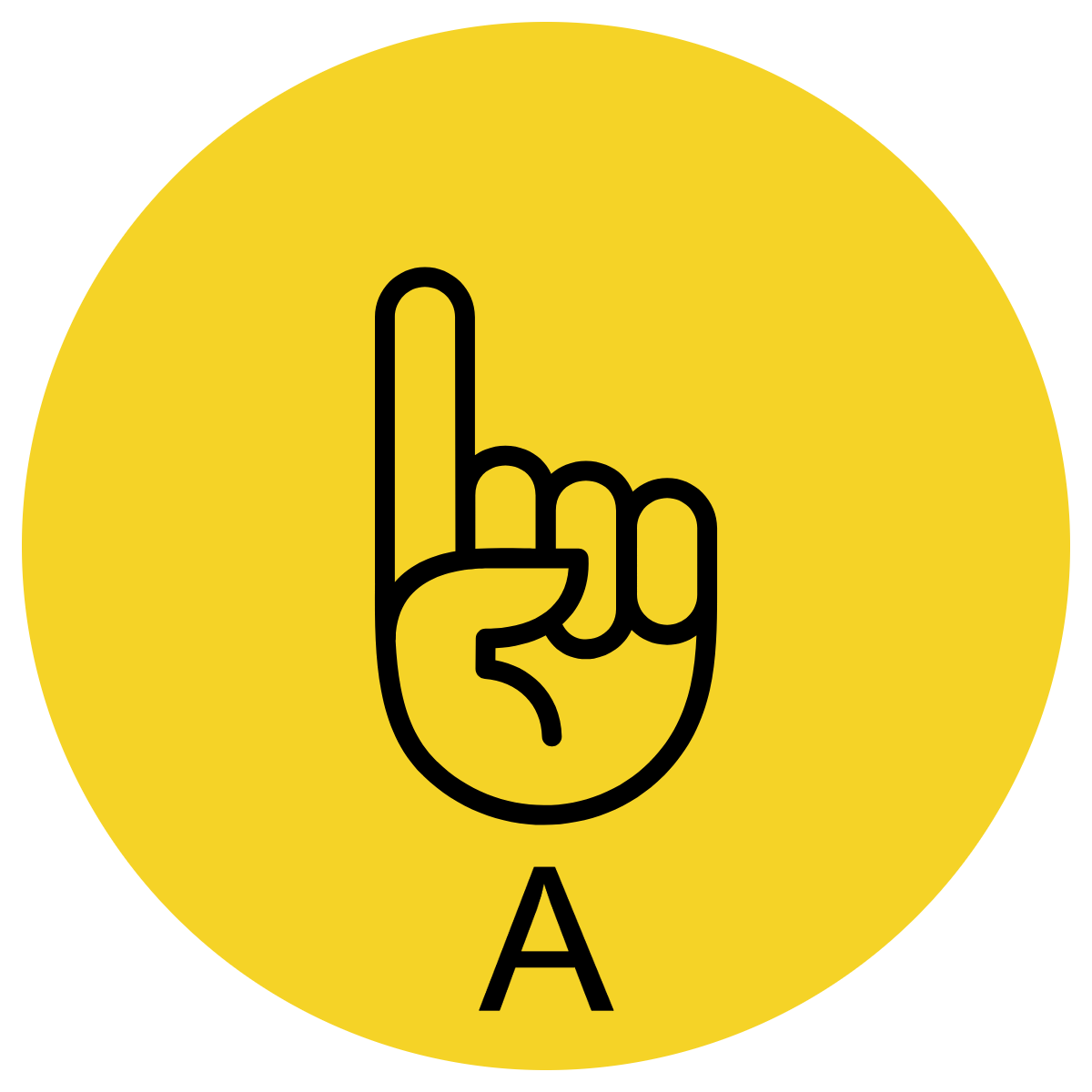 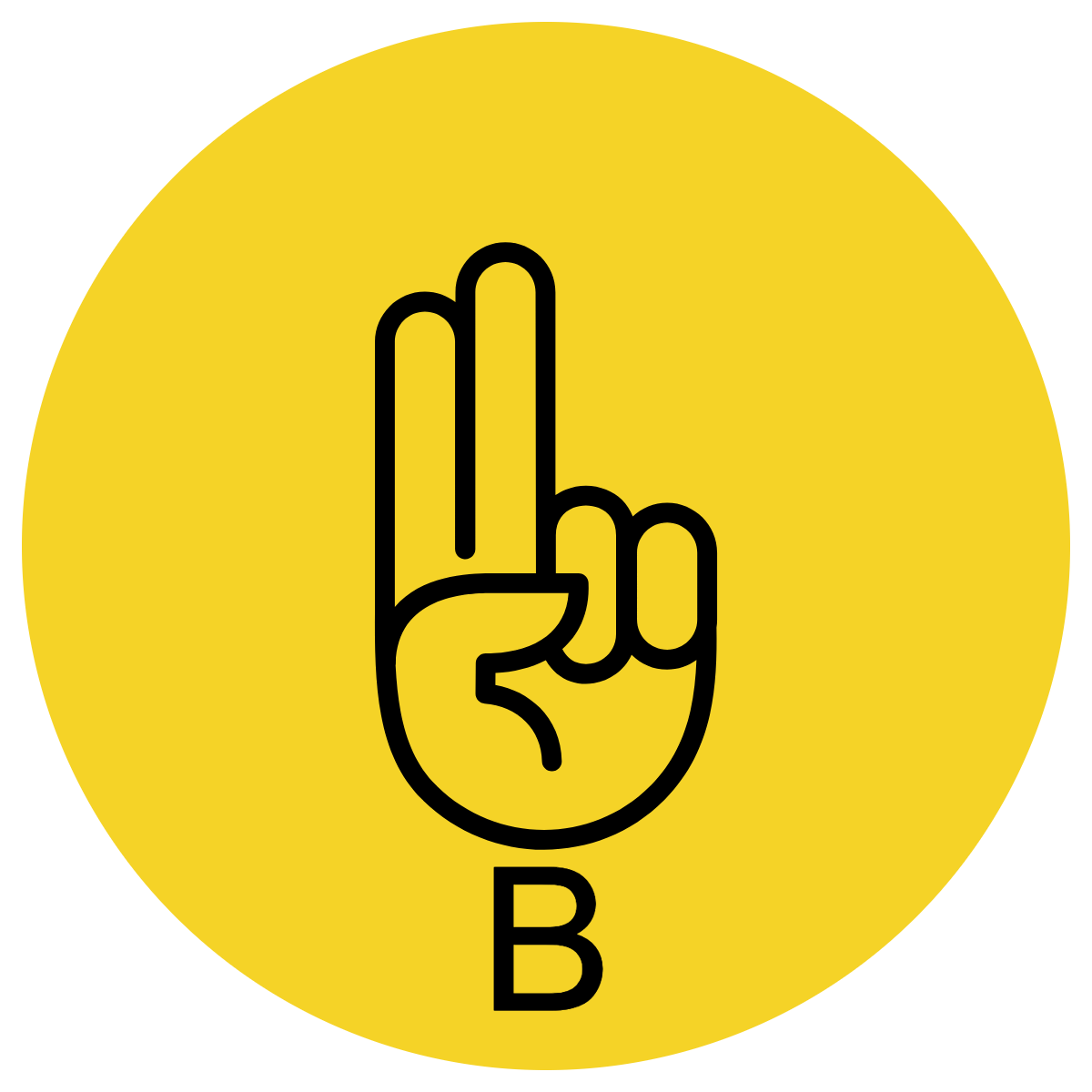 Multiple Choice
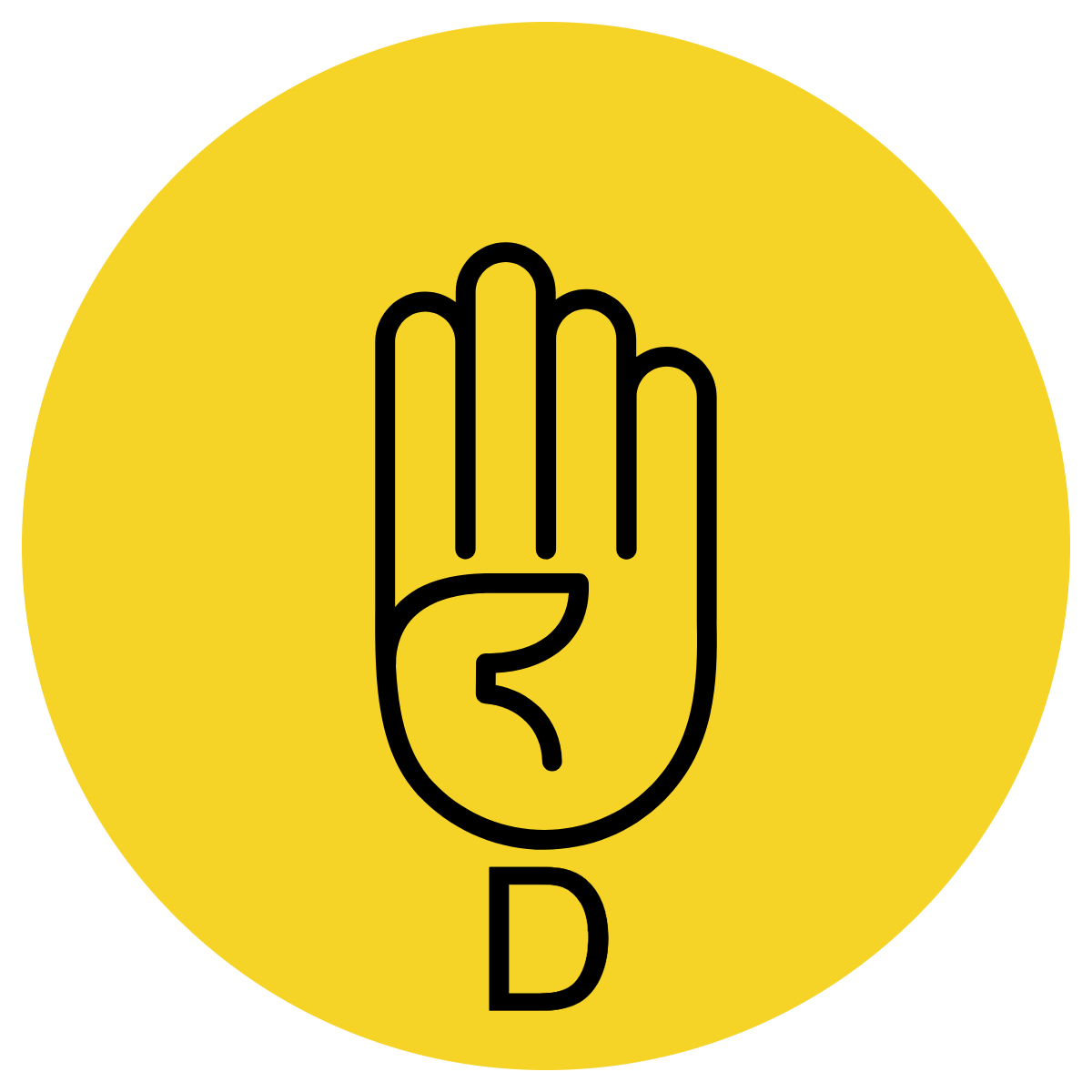 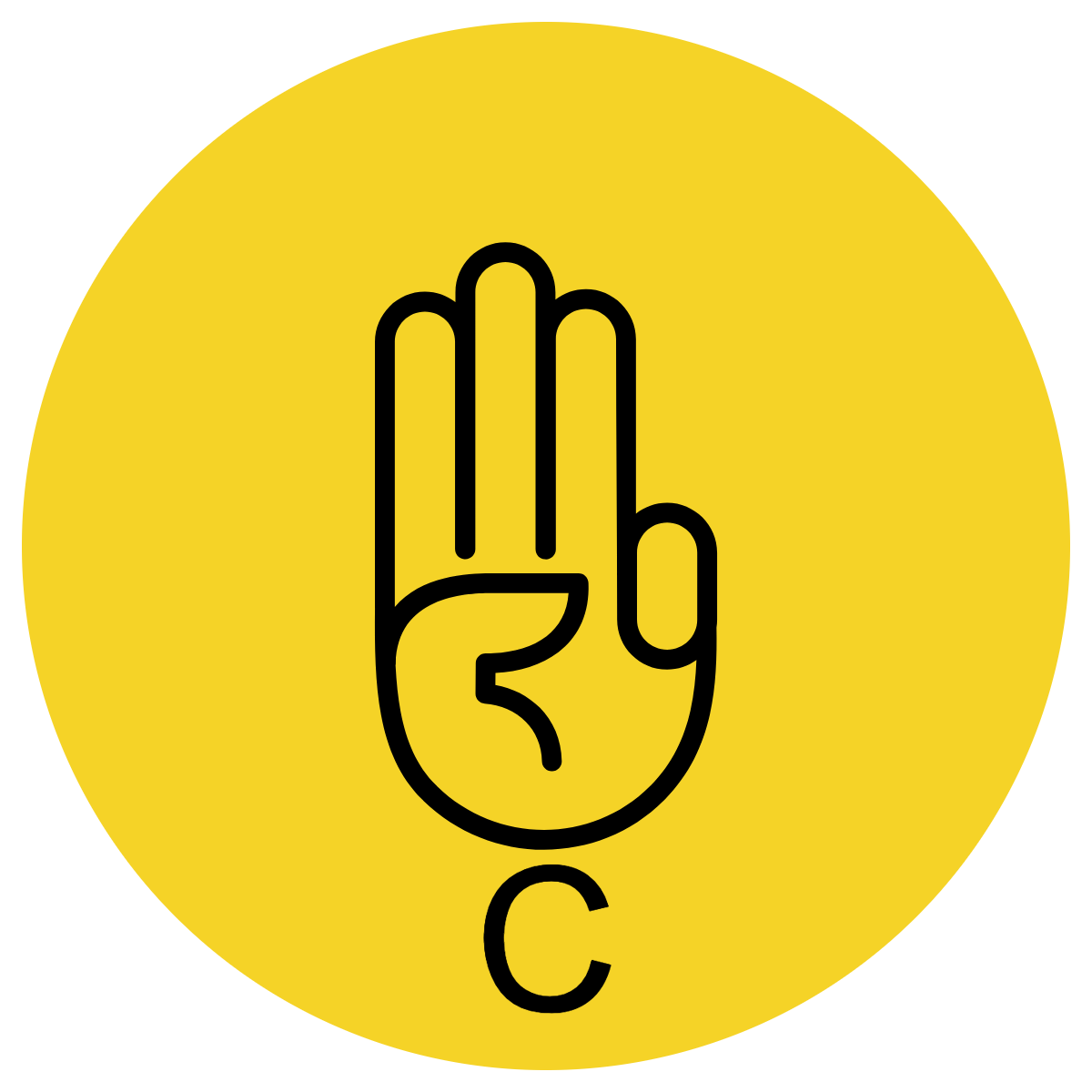 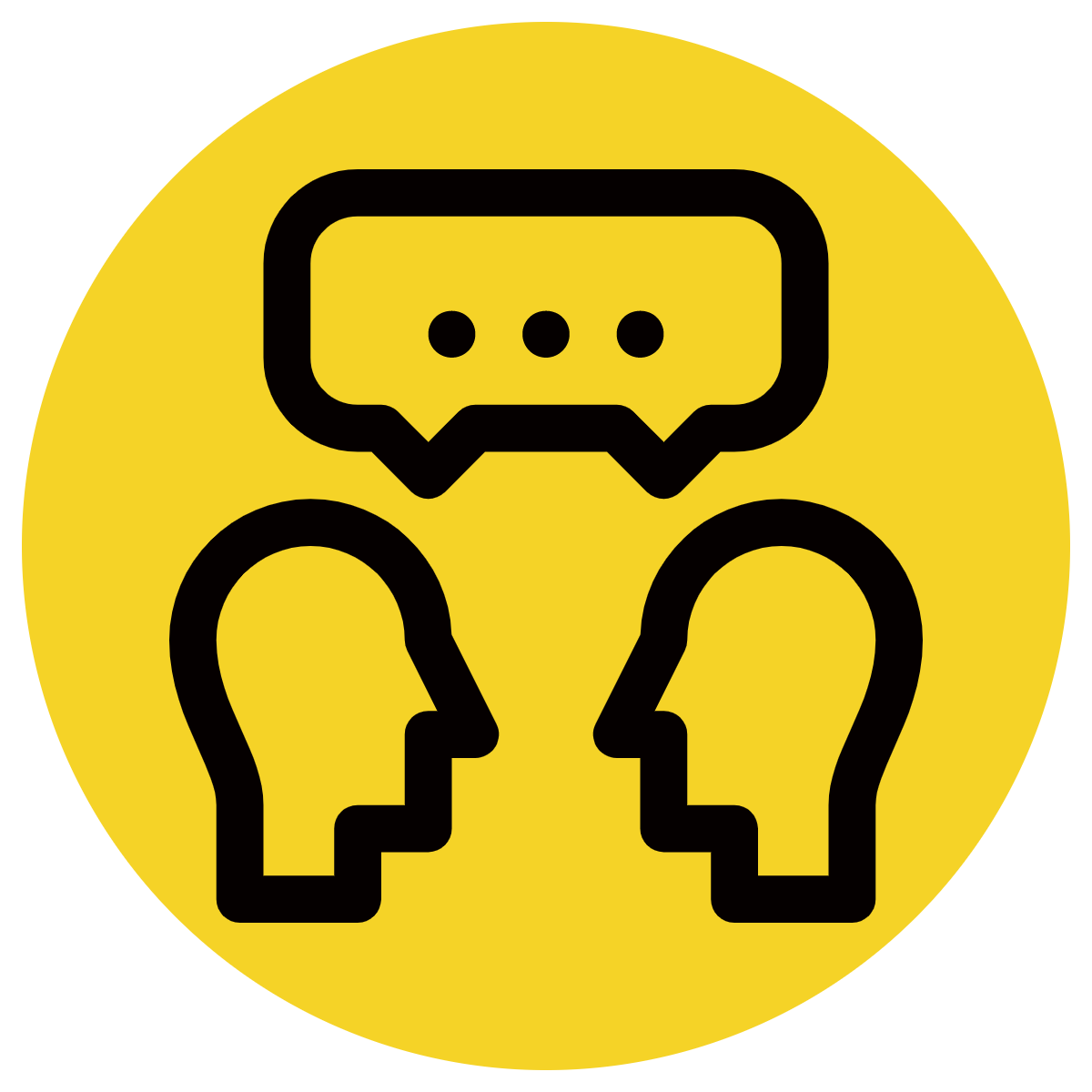 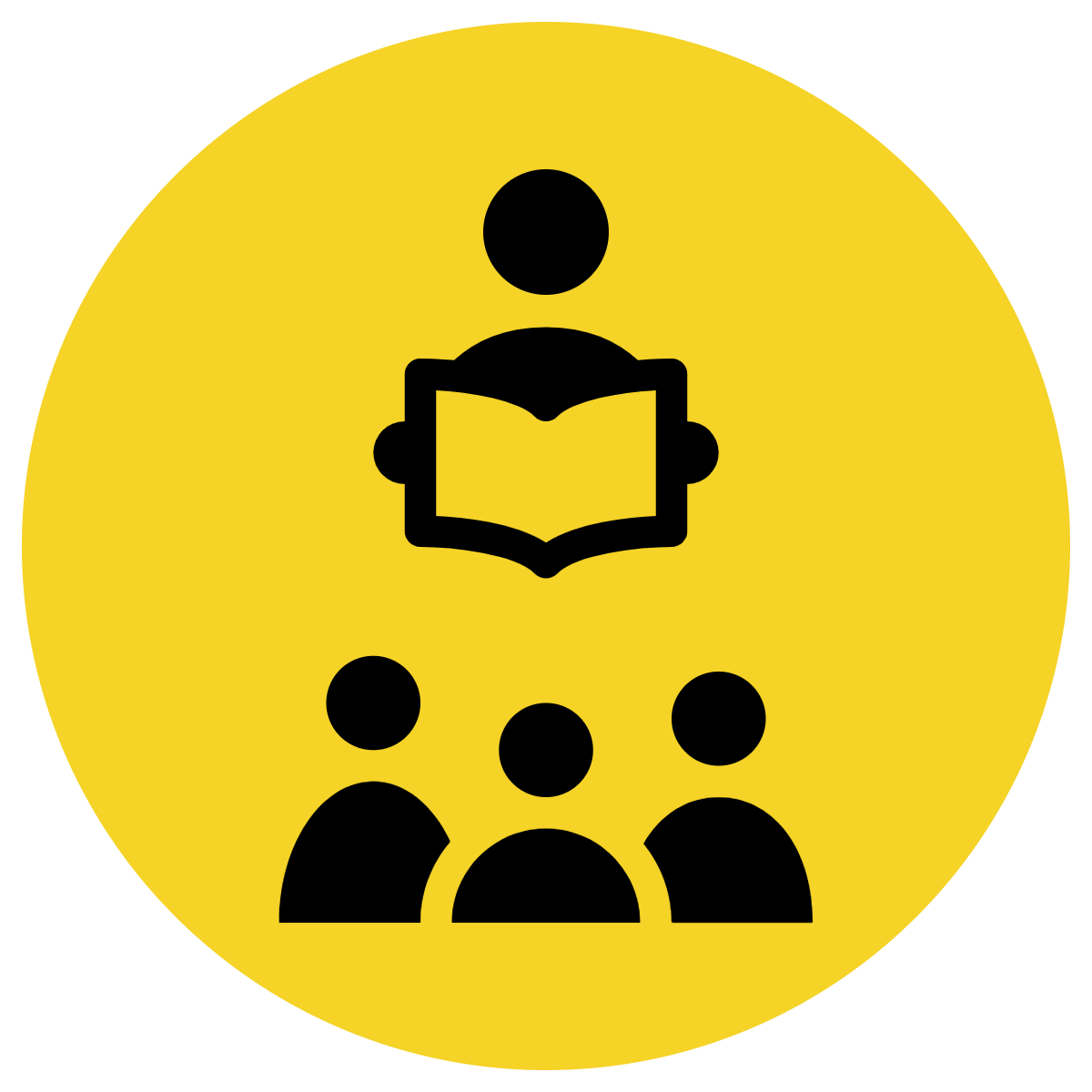 Pair Share
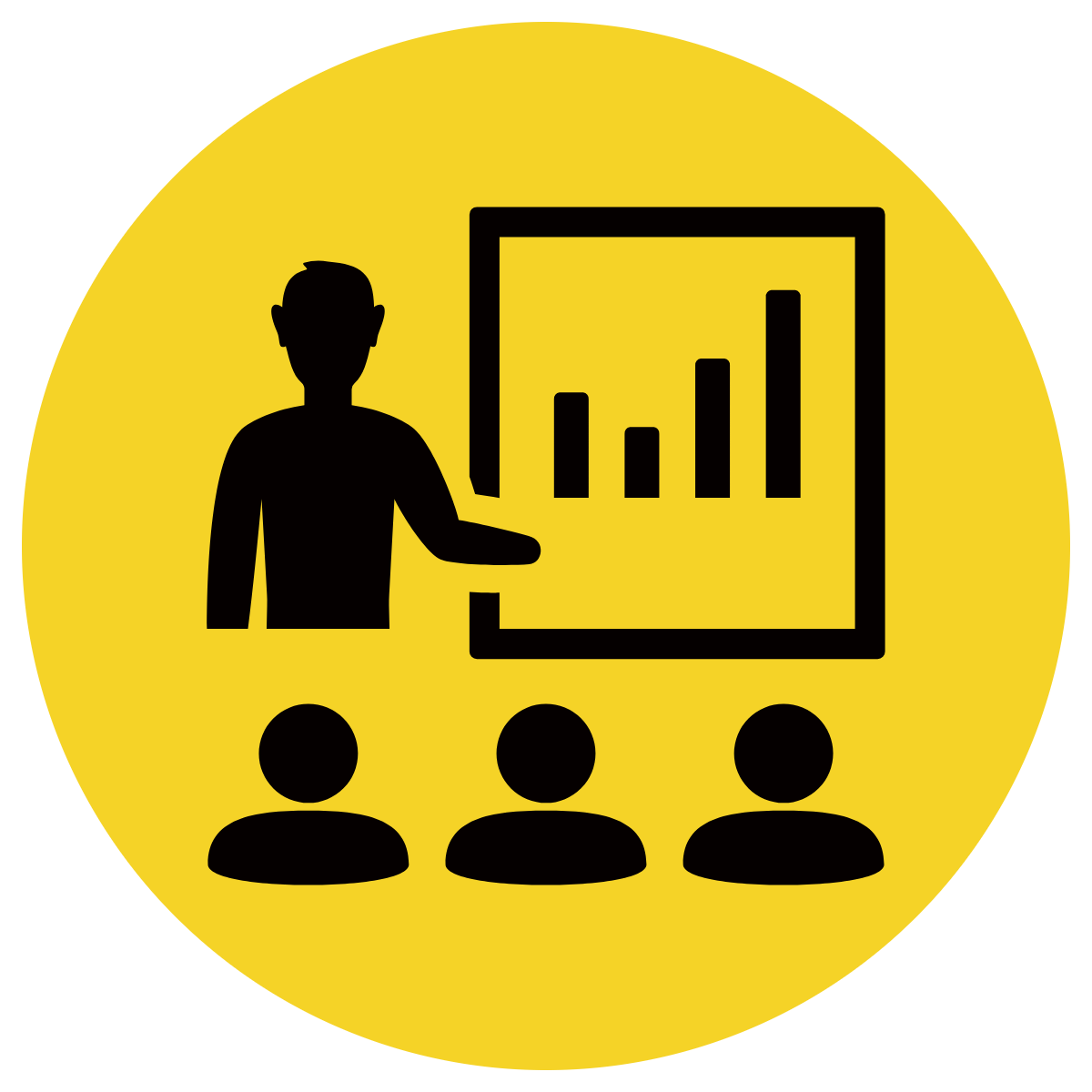 Track with me
Pick a Stick/Answer (non-volunteer)
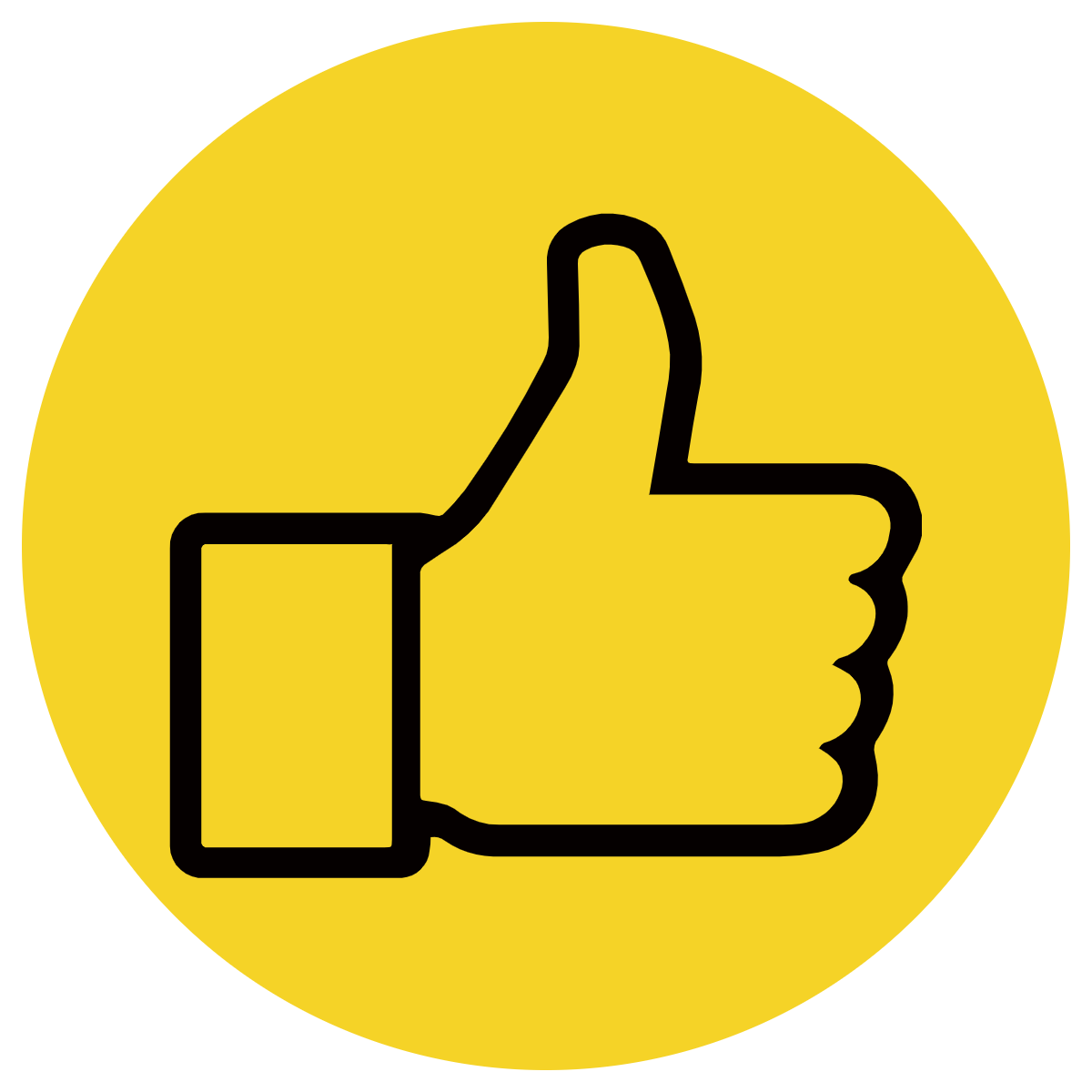 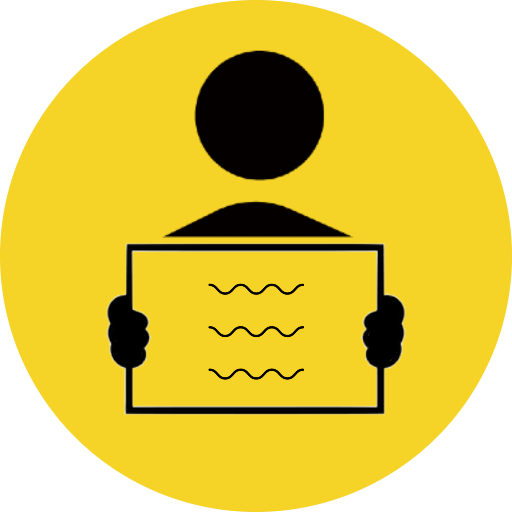 Whiteboards
Vote
Read with me
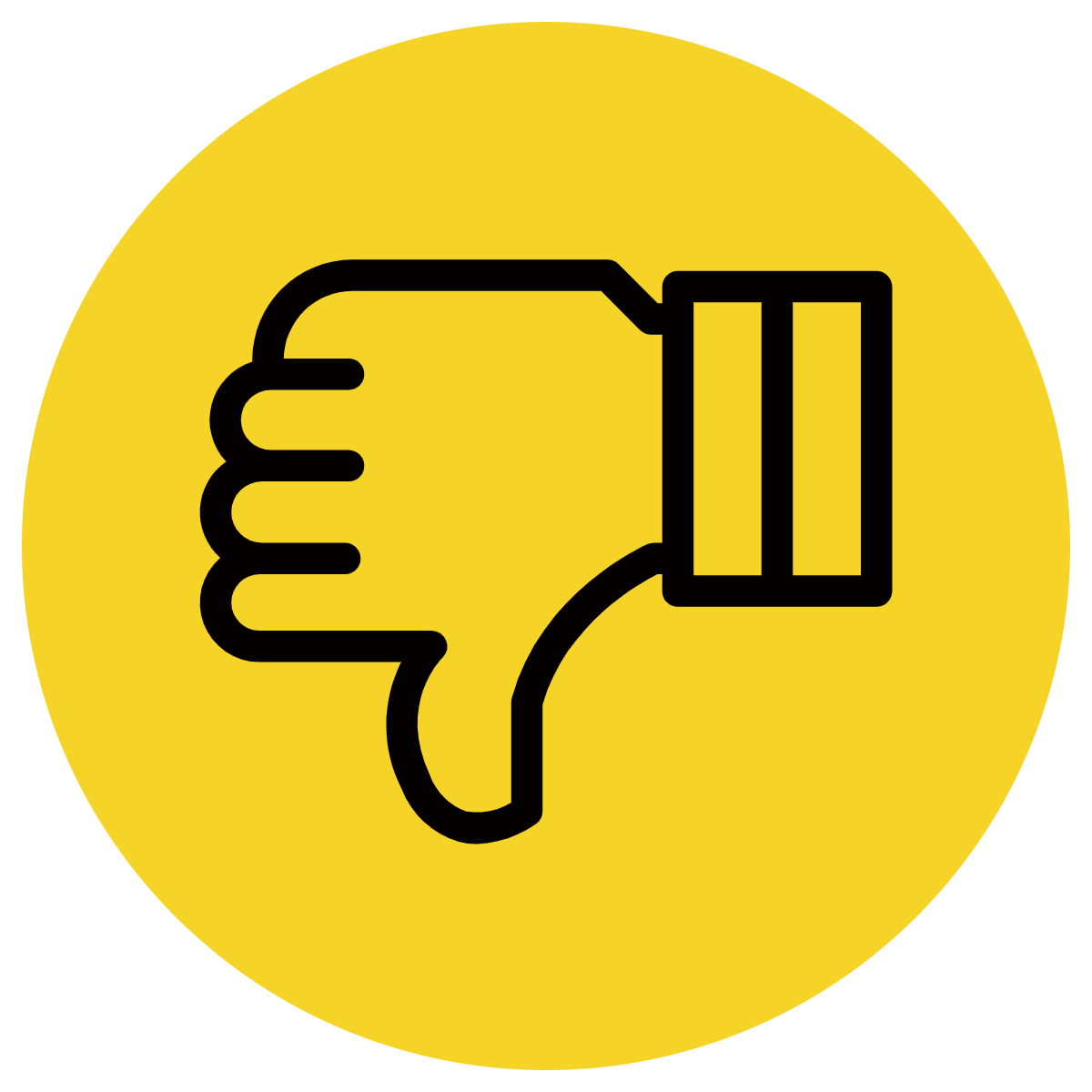 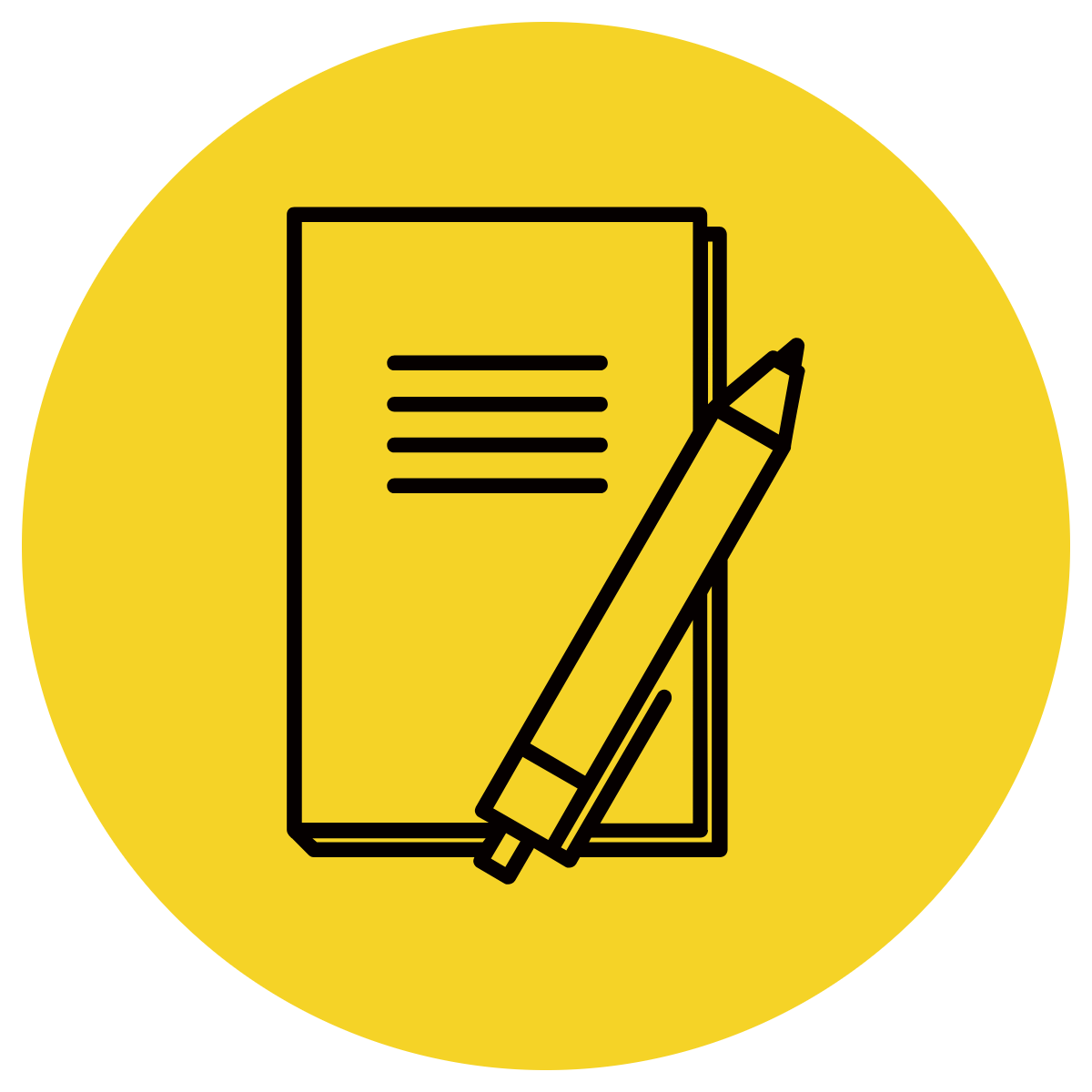 In Your Workbook
Learning Objective
We are learning identify and define adjectives
We are learning to match adjectives to nouns
Concept Development
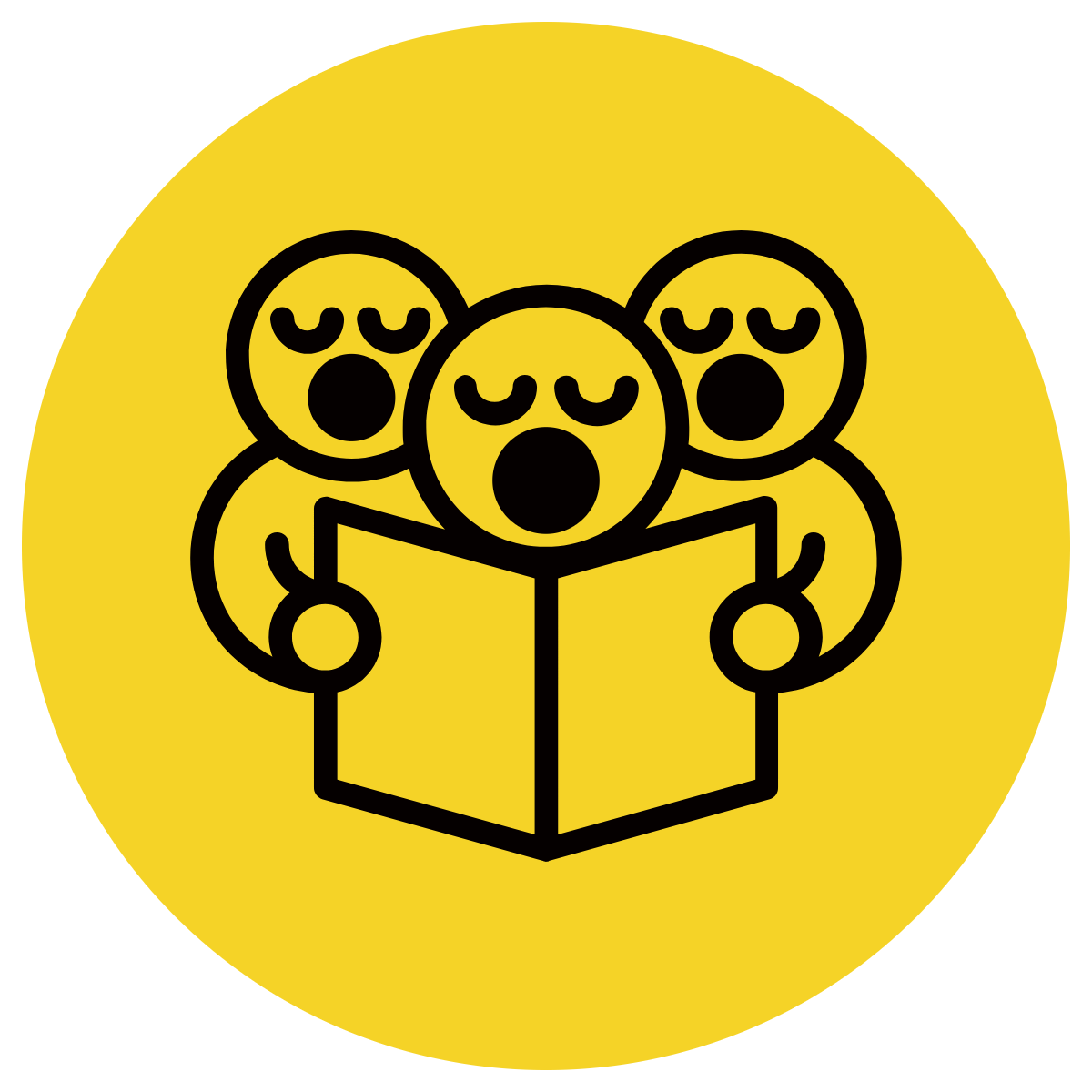 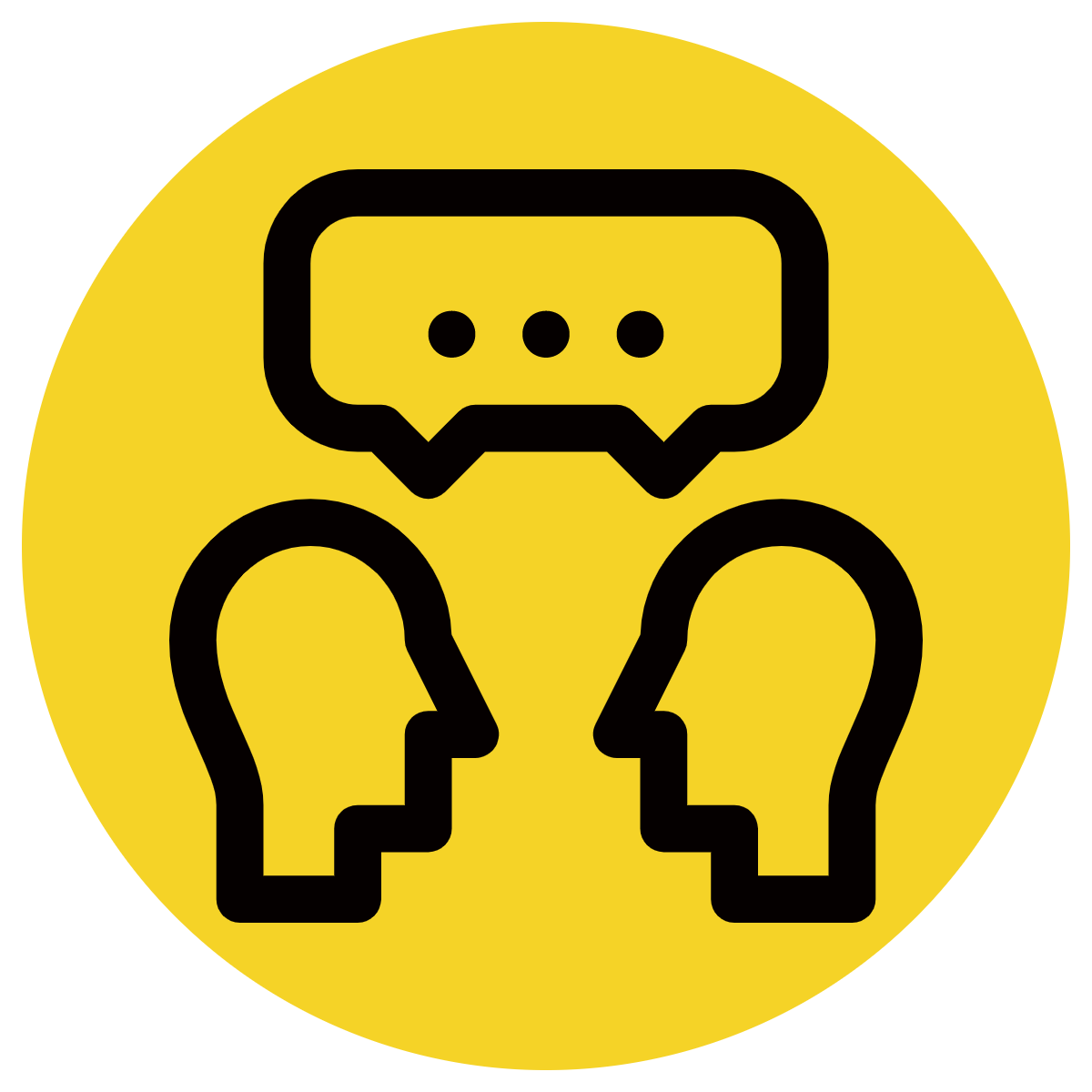 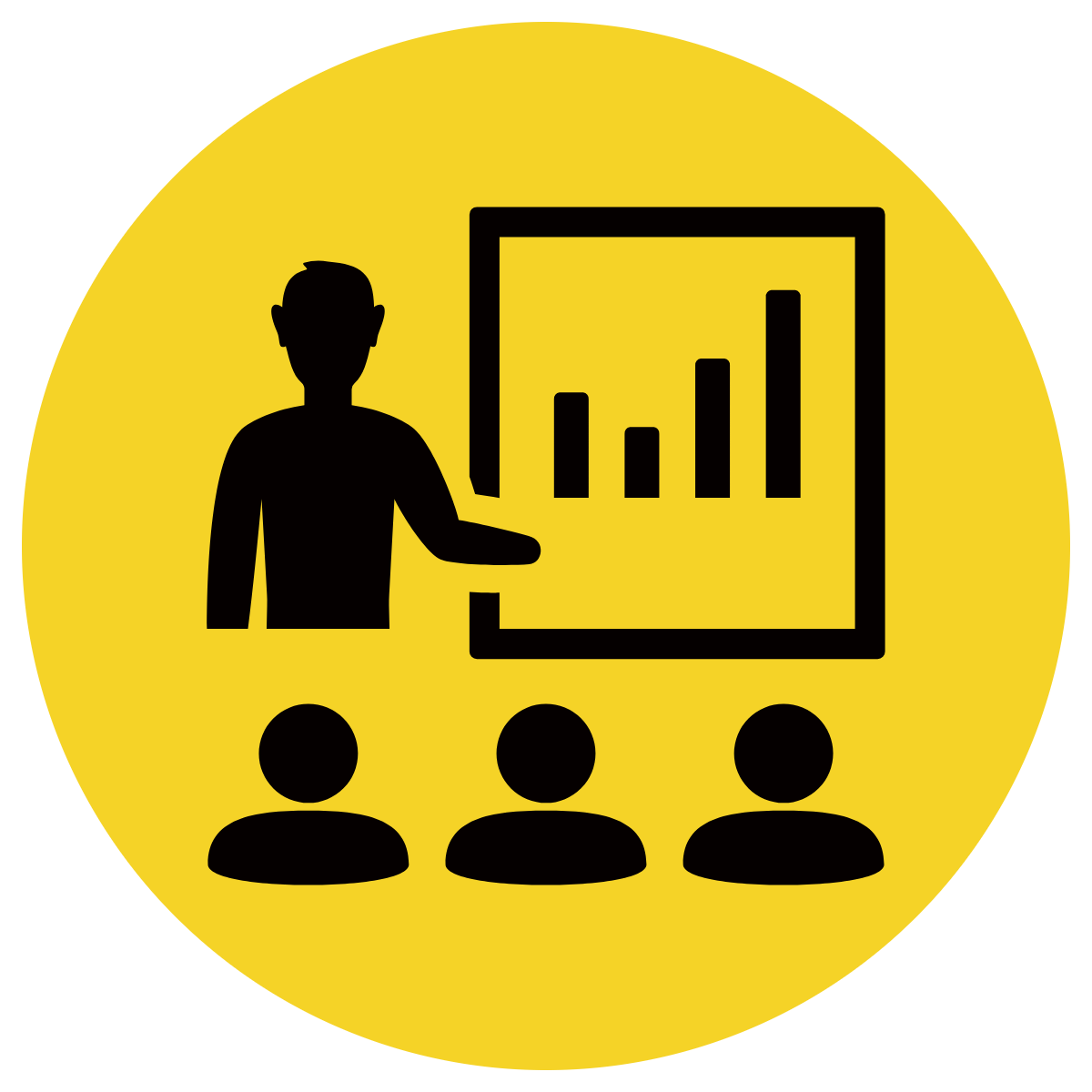 What is an adjective?
An adjective is a word that describes or modifies a noun or pronoun.

Modifies means to change by giving more information.
Concept Development
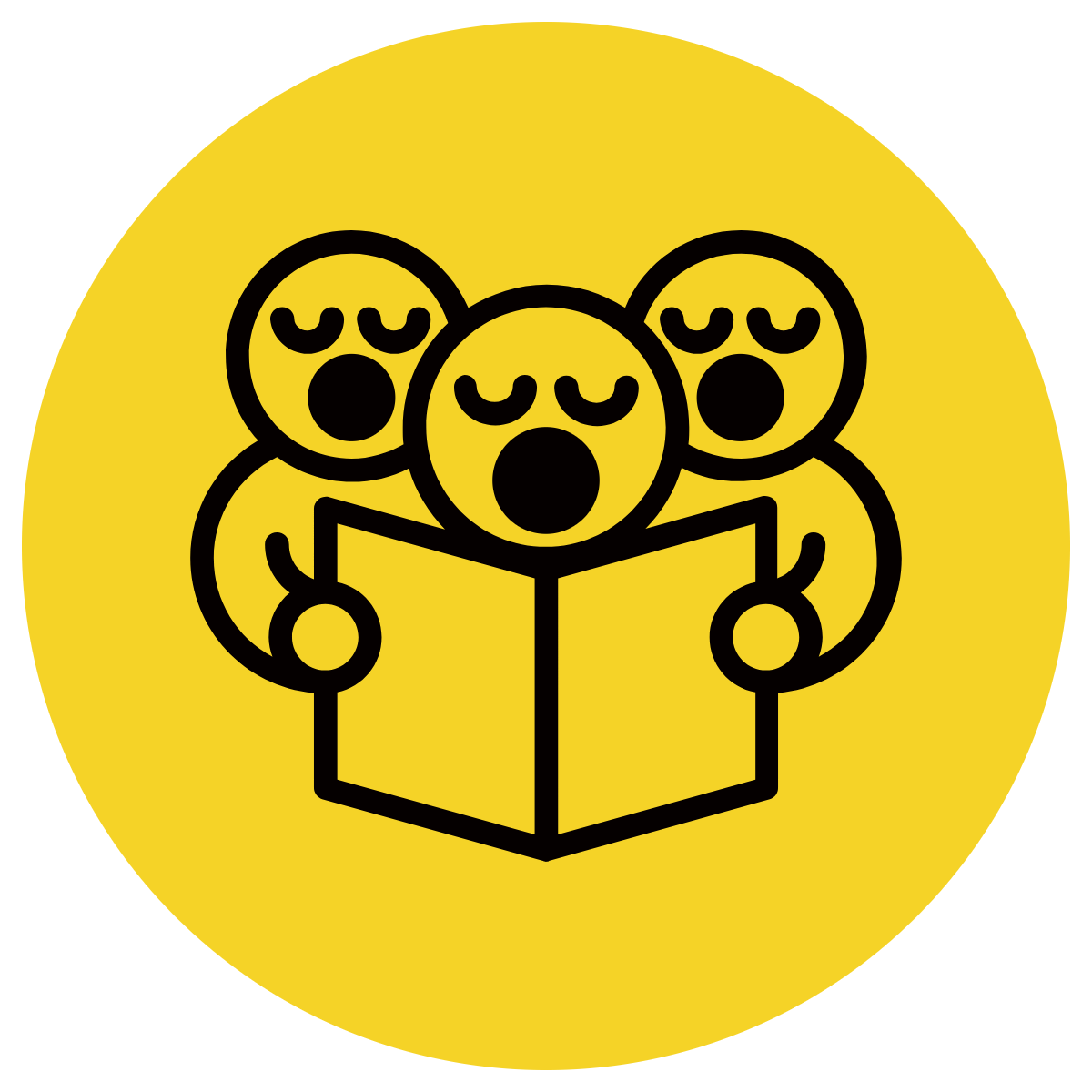 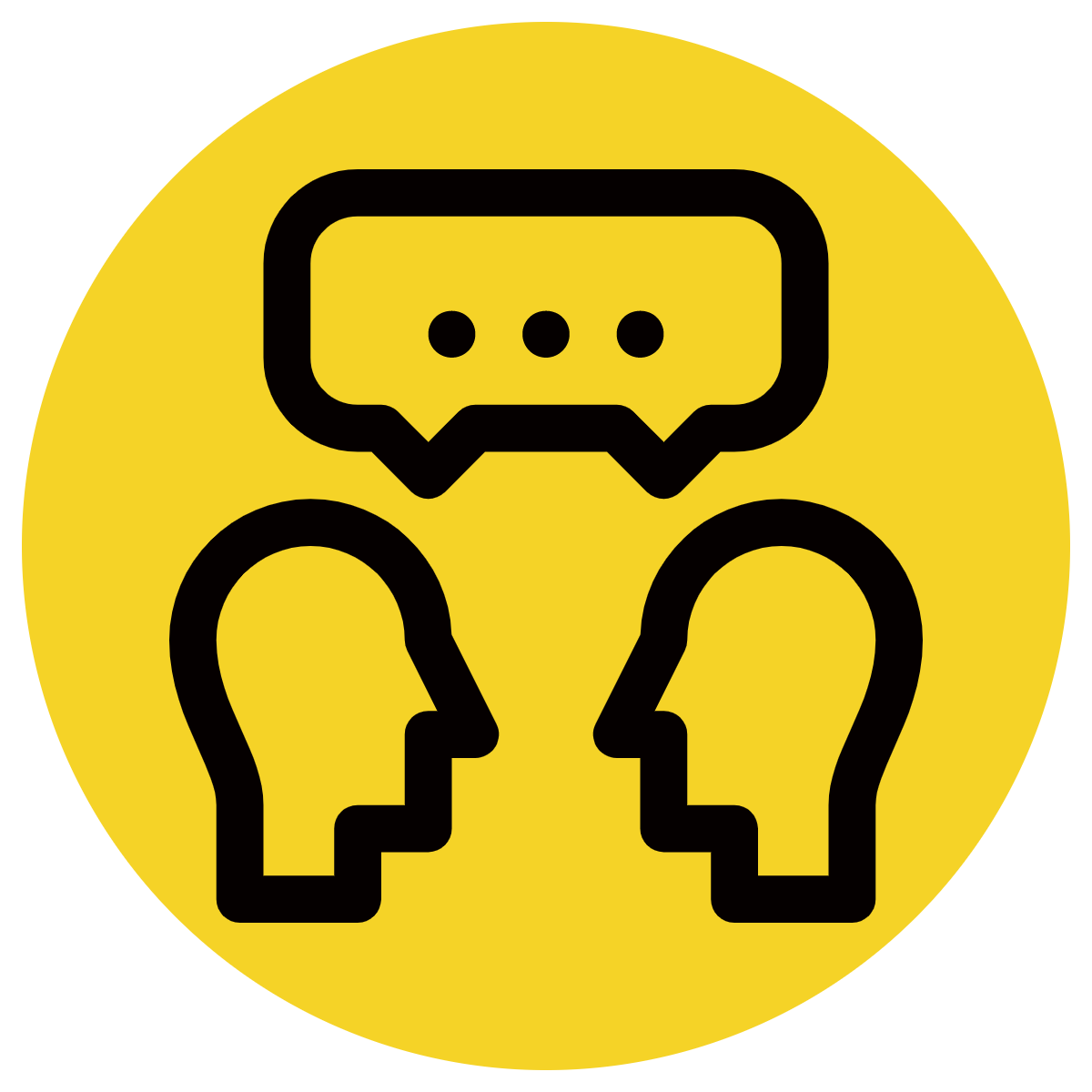 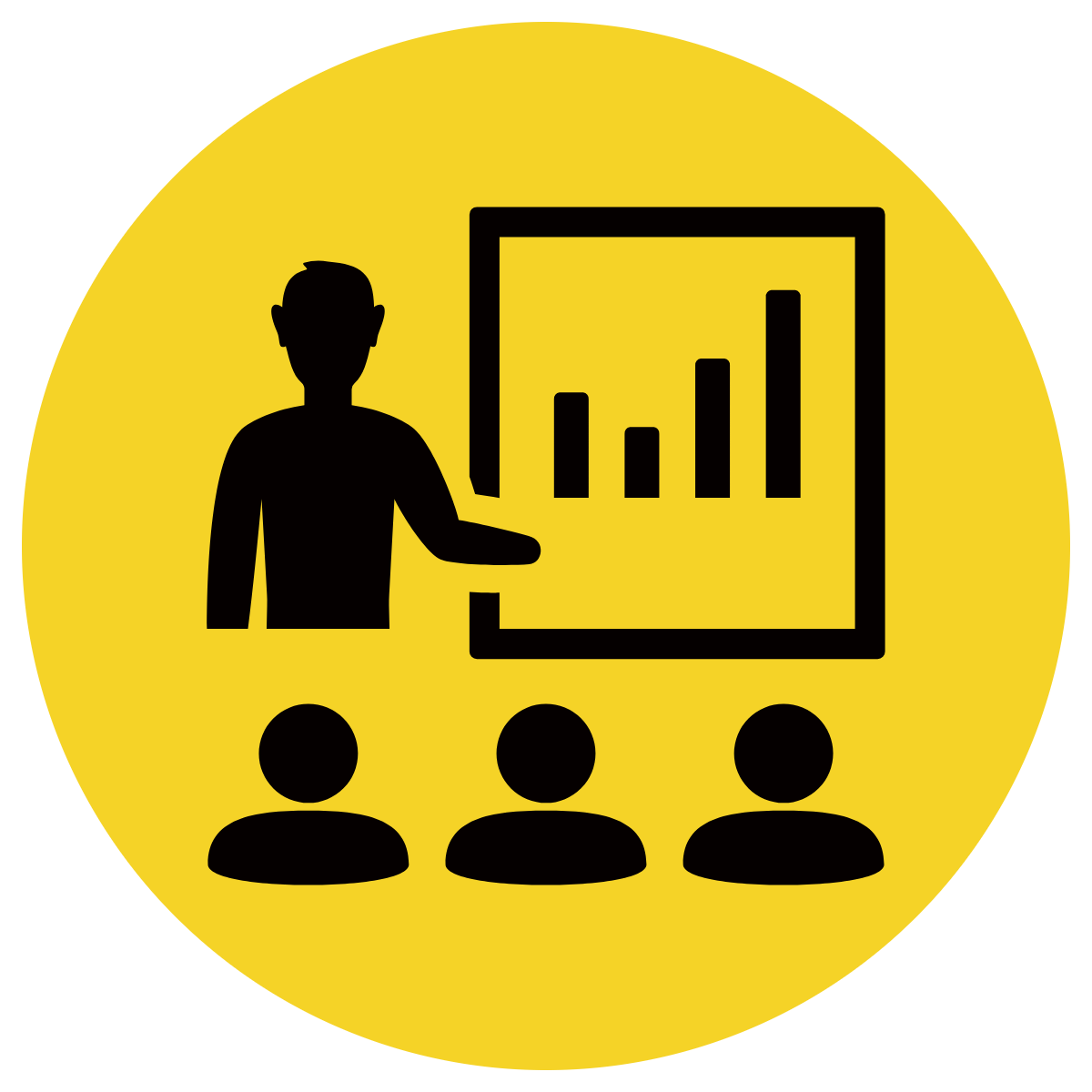 What words can be used to describe a car?
noisy
fast
red
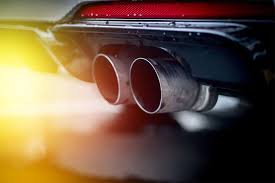 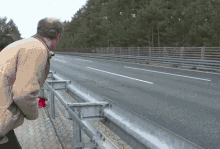 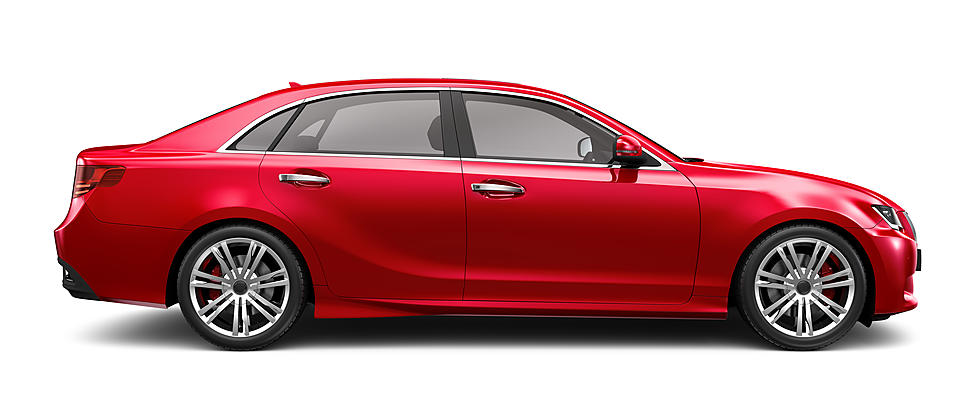 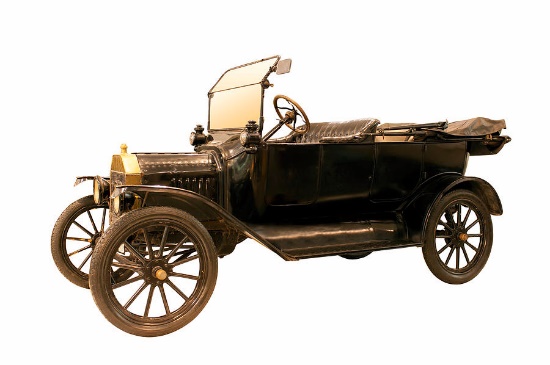 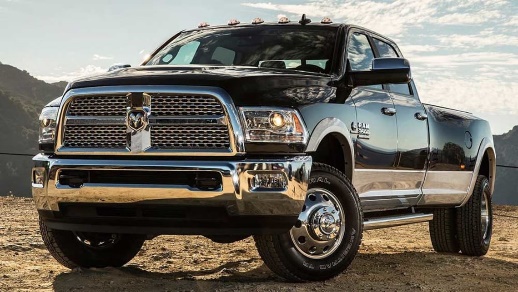 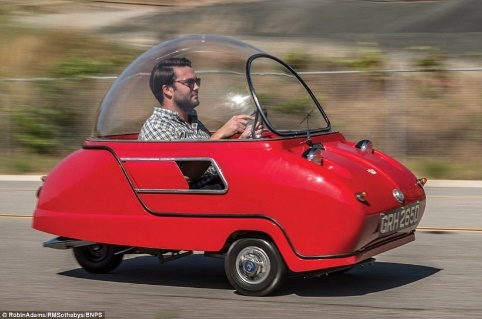 BIG
ancient
small
Concept Development
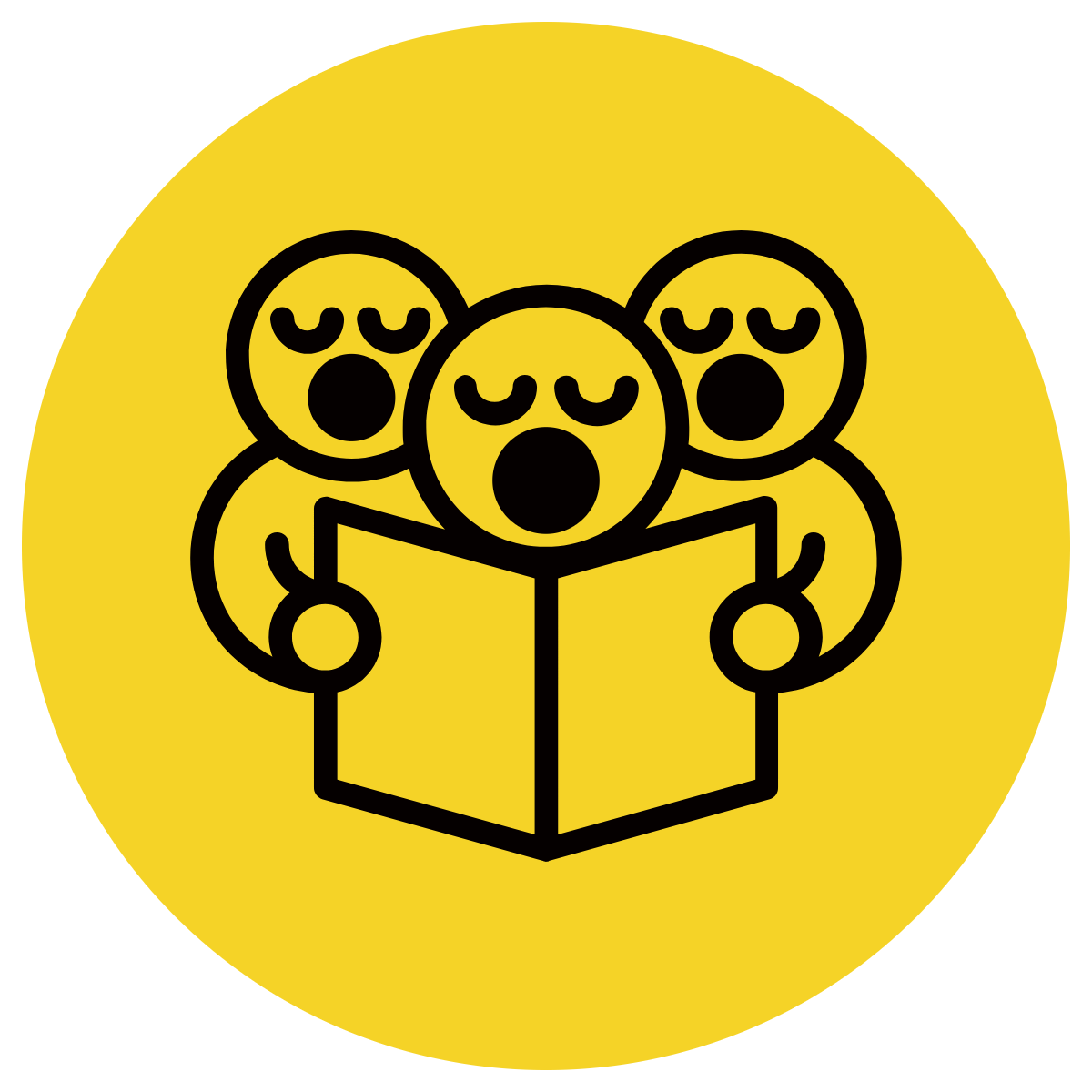 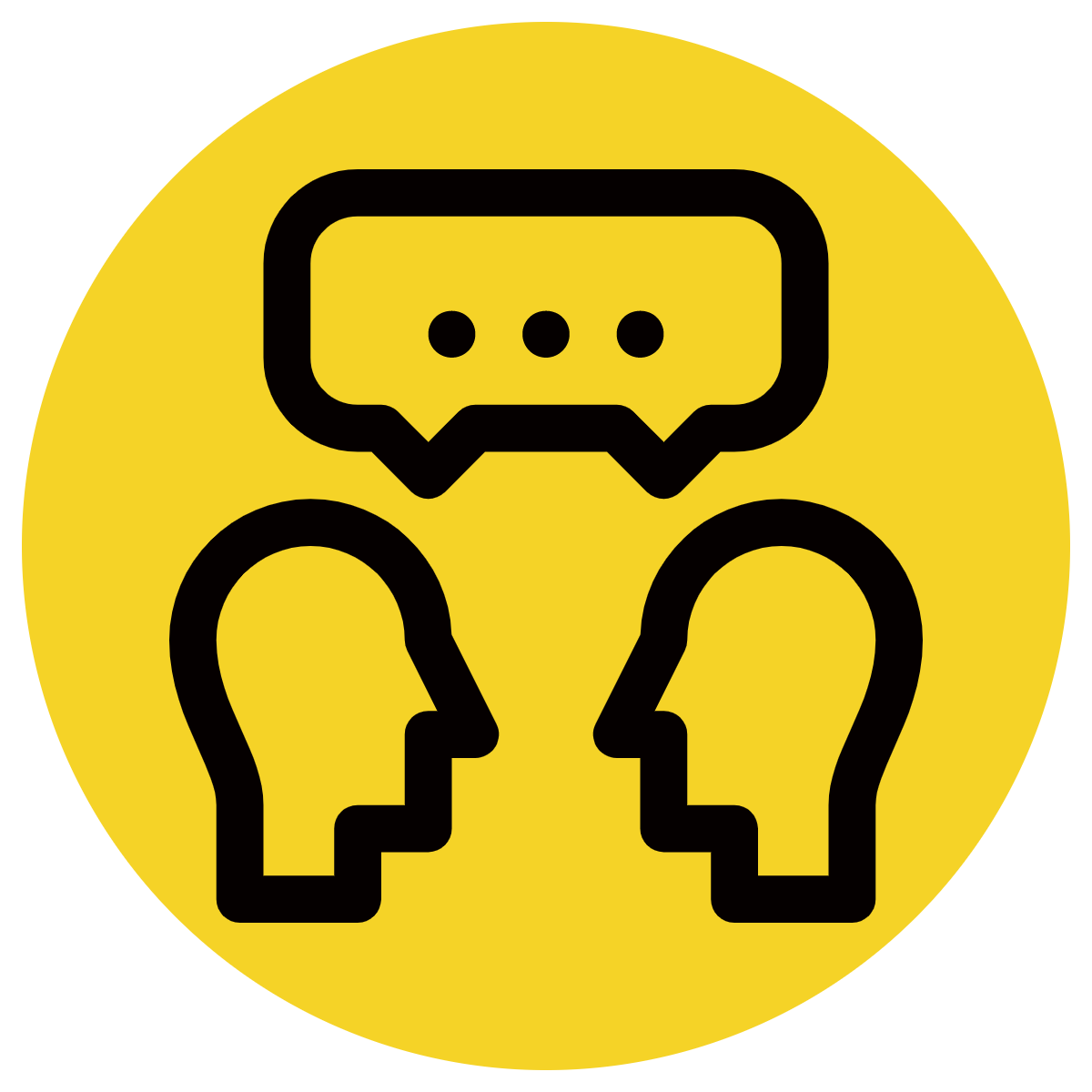 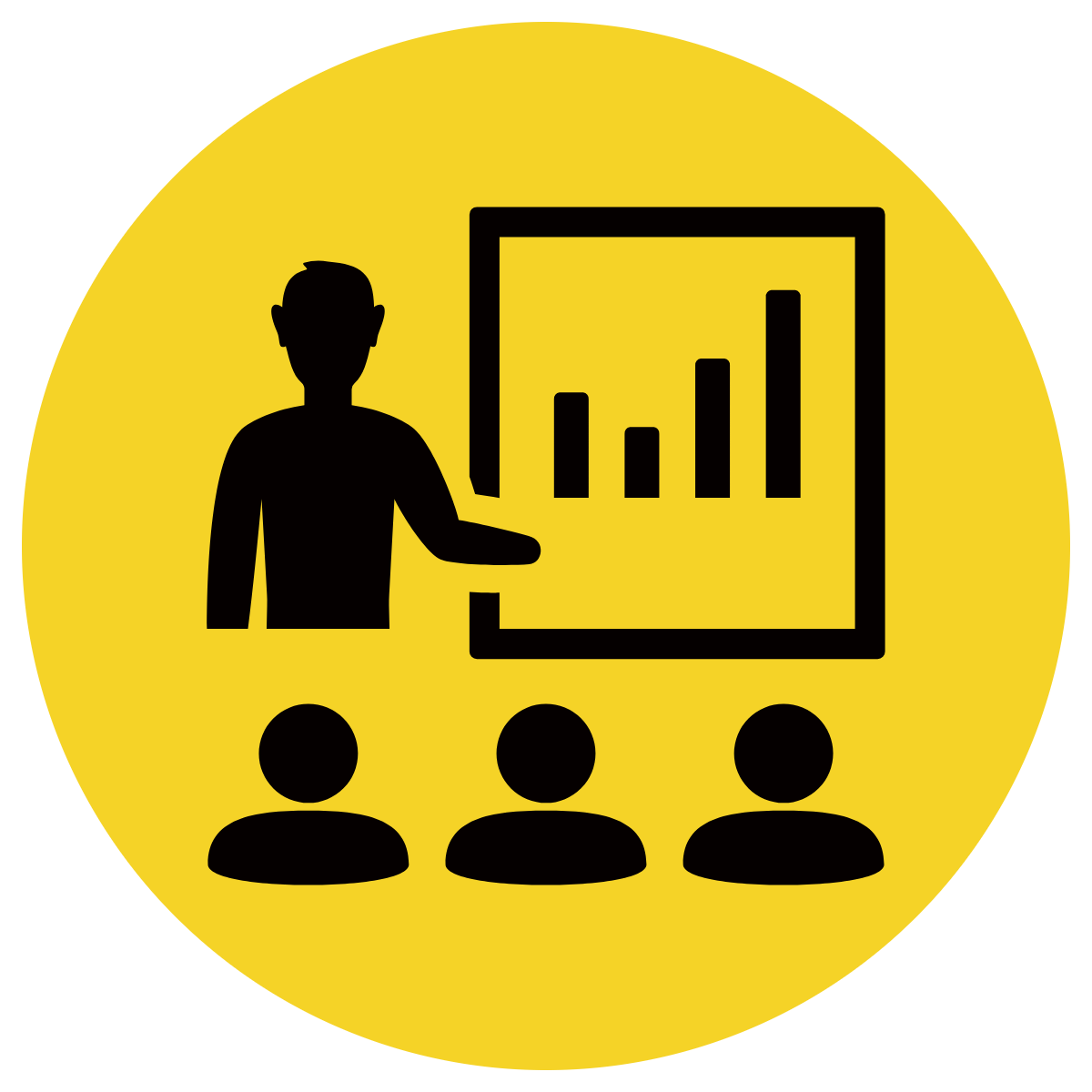 What is the adjective in this sentence.
CFU: 
What information has the adjective given us about the car?
blue
The blue car is driving slowly.
Concept Development
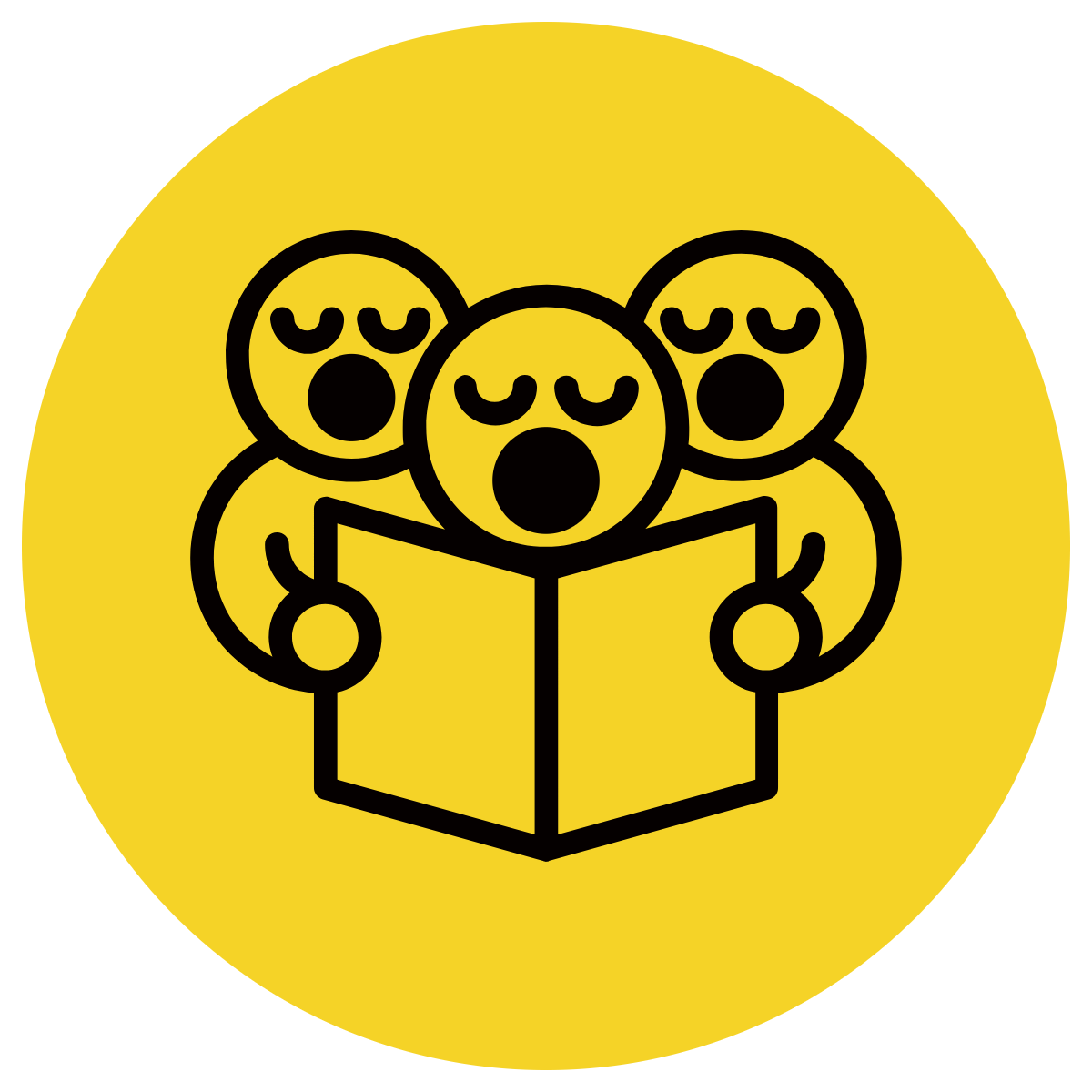 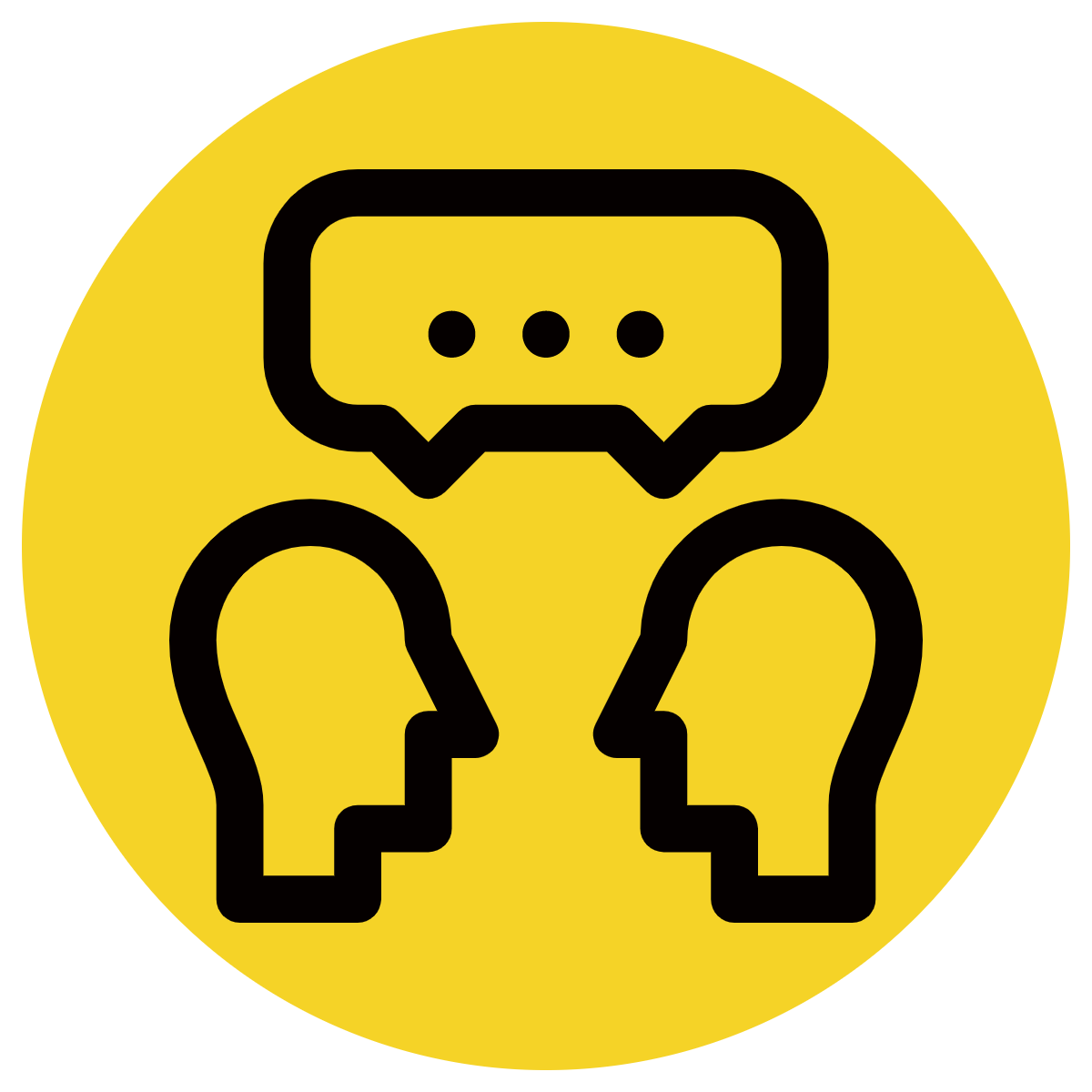 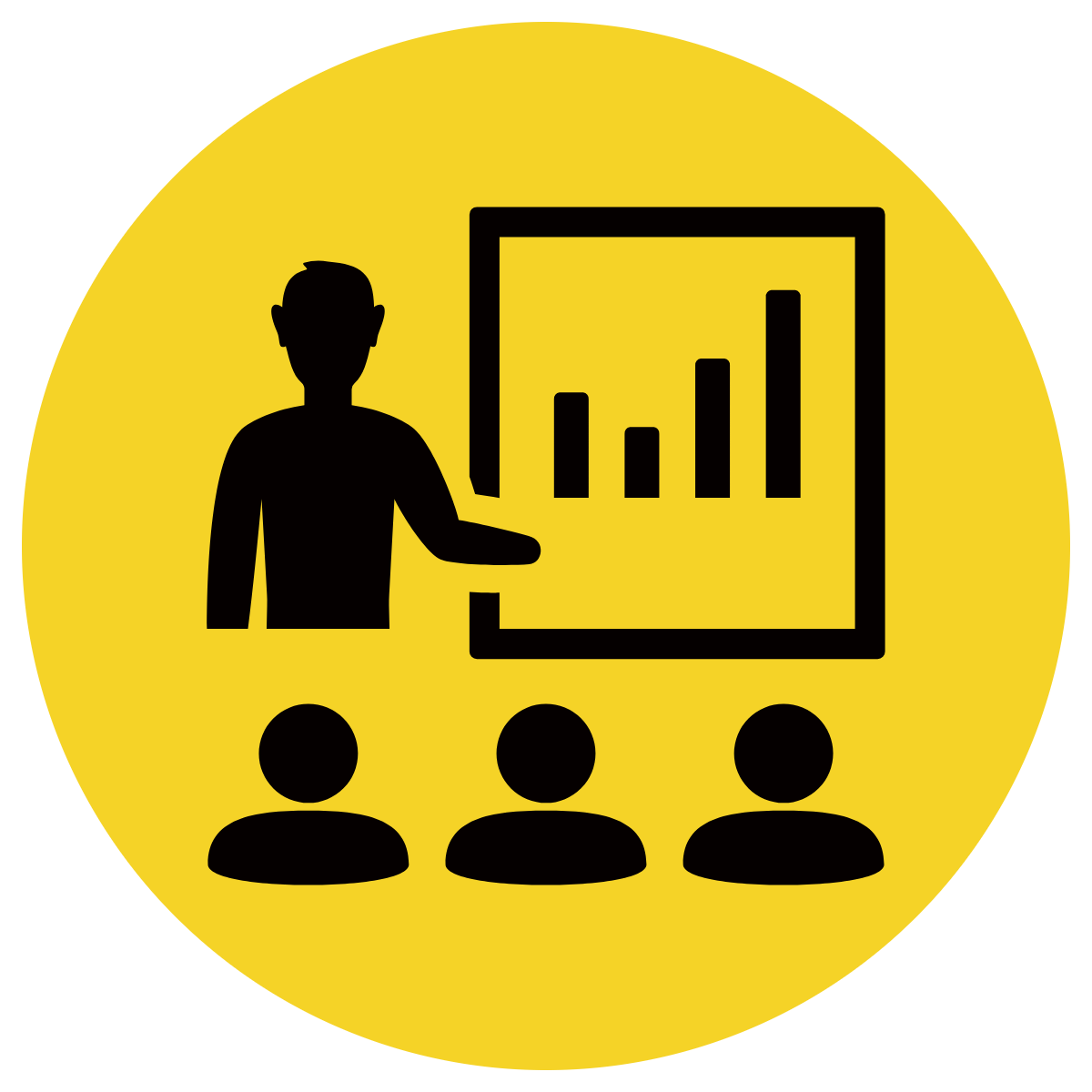 What is the adjective in this sentence.
CFU: 
What information has the adjective given us about the fish?
glistening
The glistening fish swam in the ocean.
Concept Development
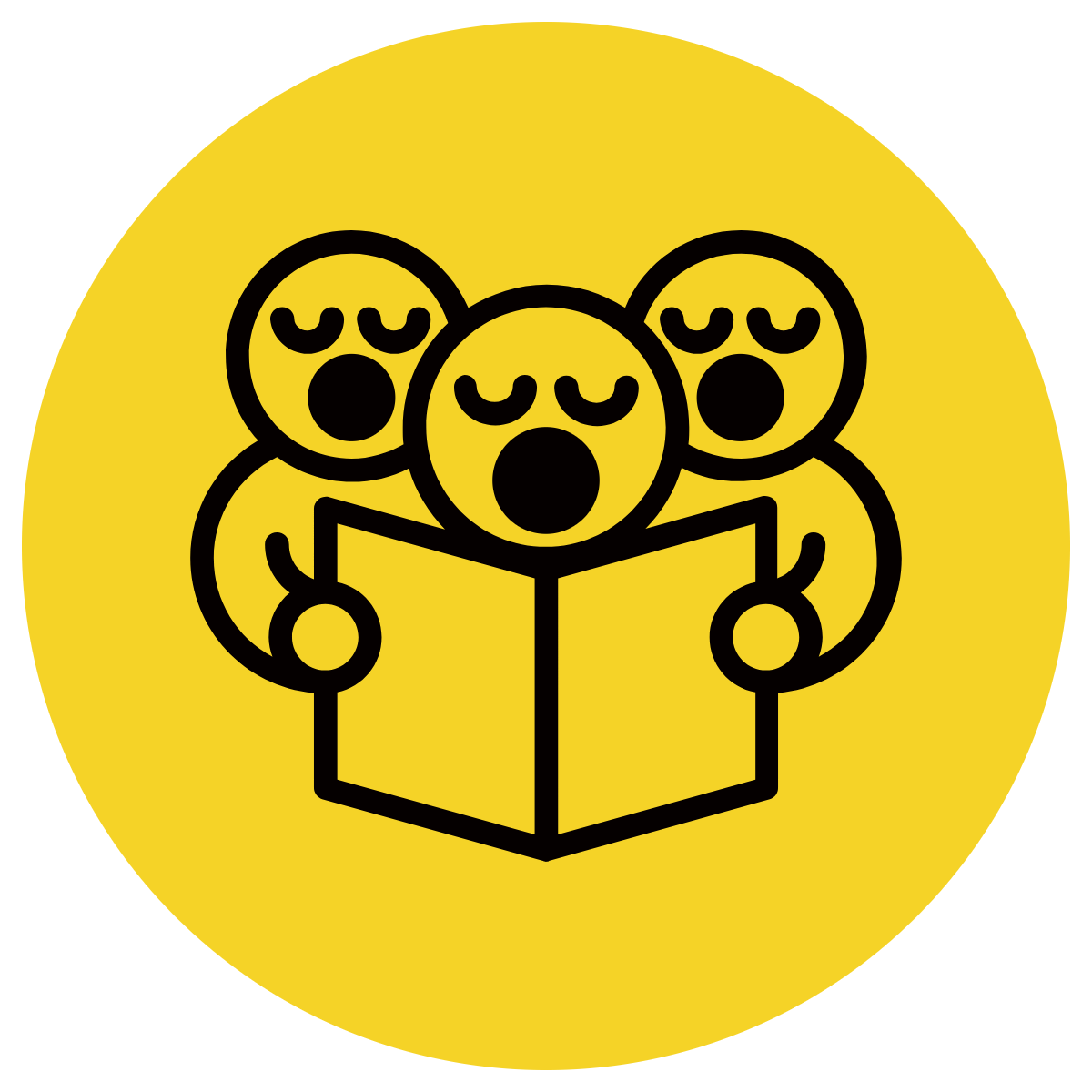 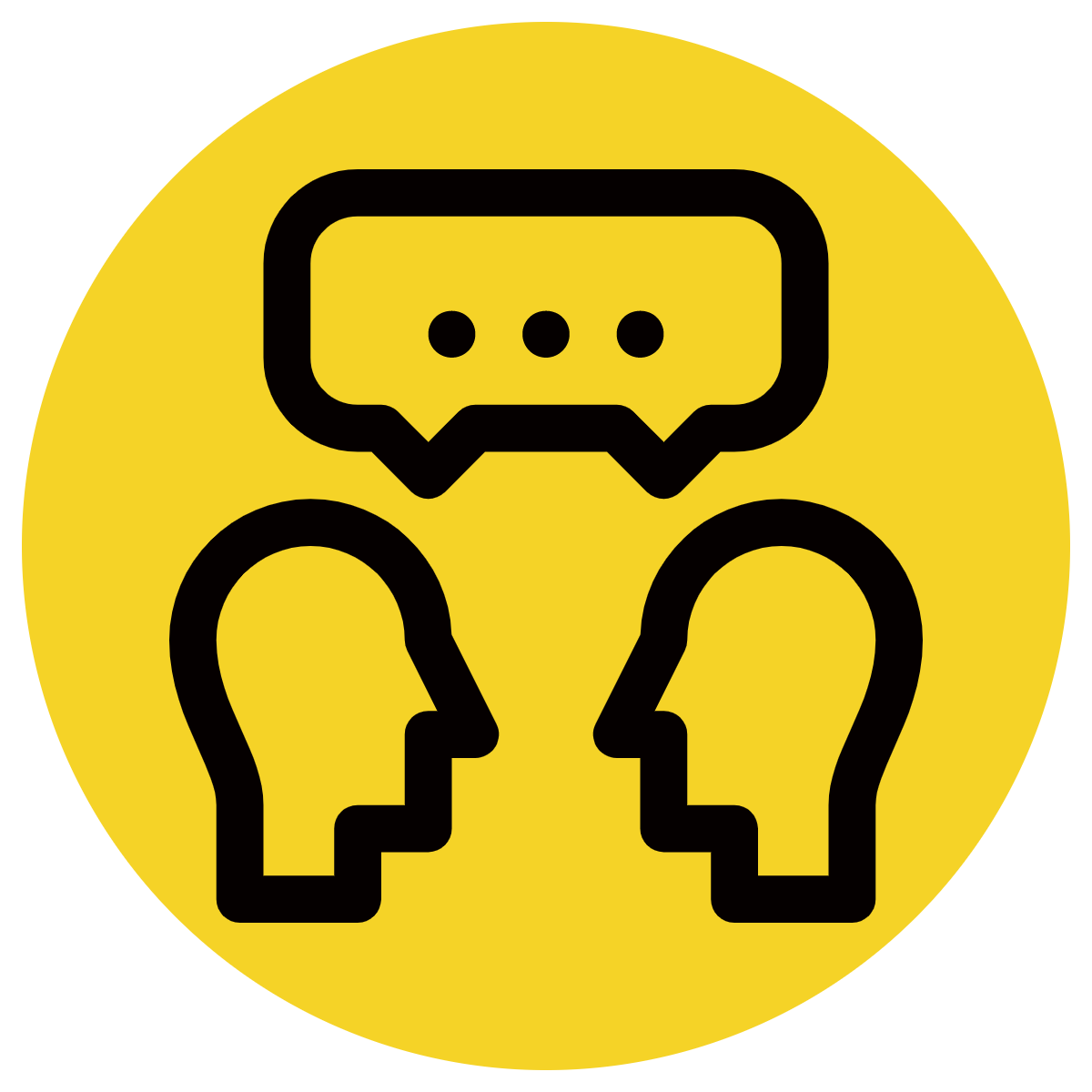 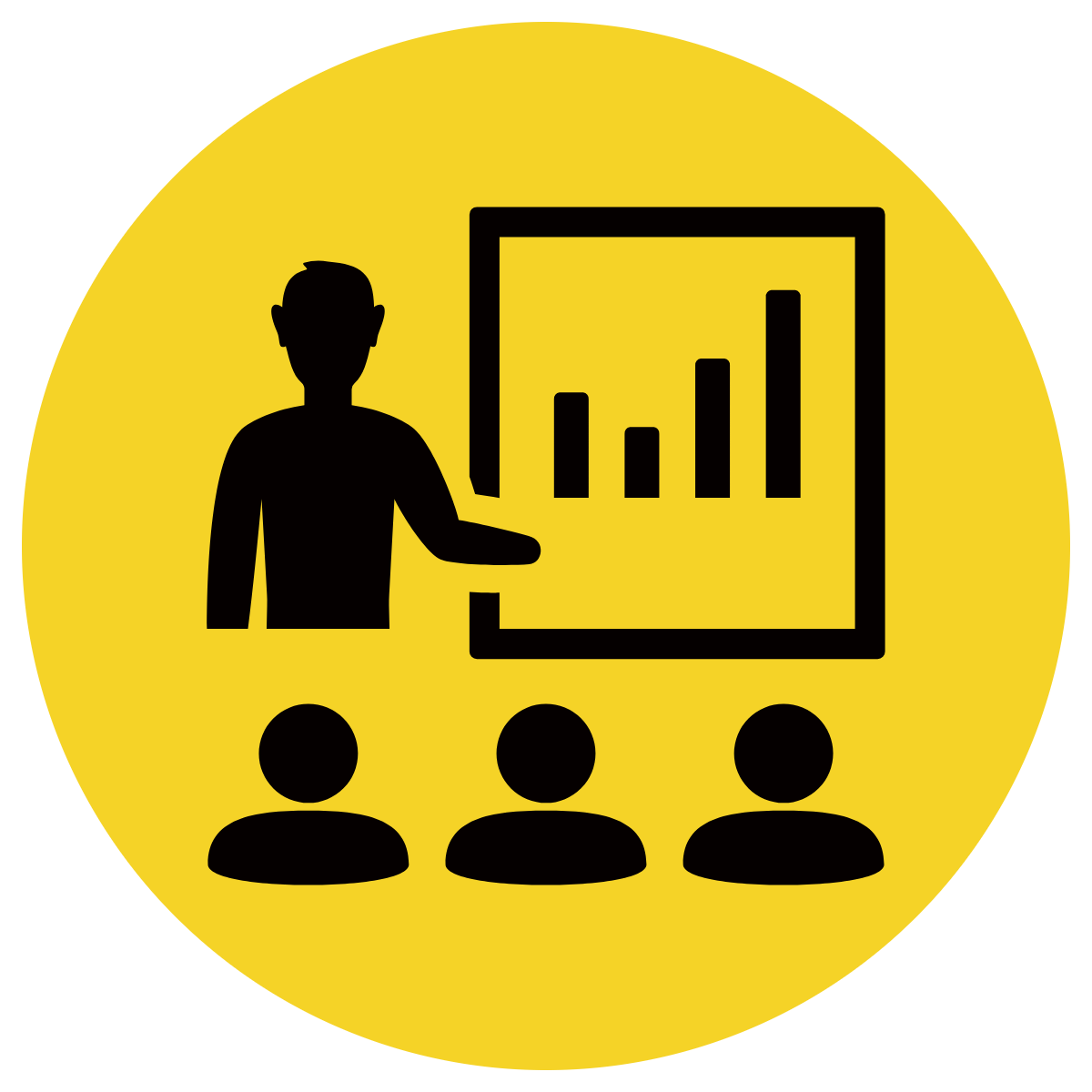 What is the adjective in this sentence.
CFU: 
What information has the adjective given us about the giraffe?
The tall giraffe ate leaves from the tree.
tall
Concept Development
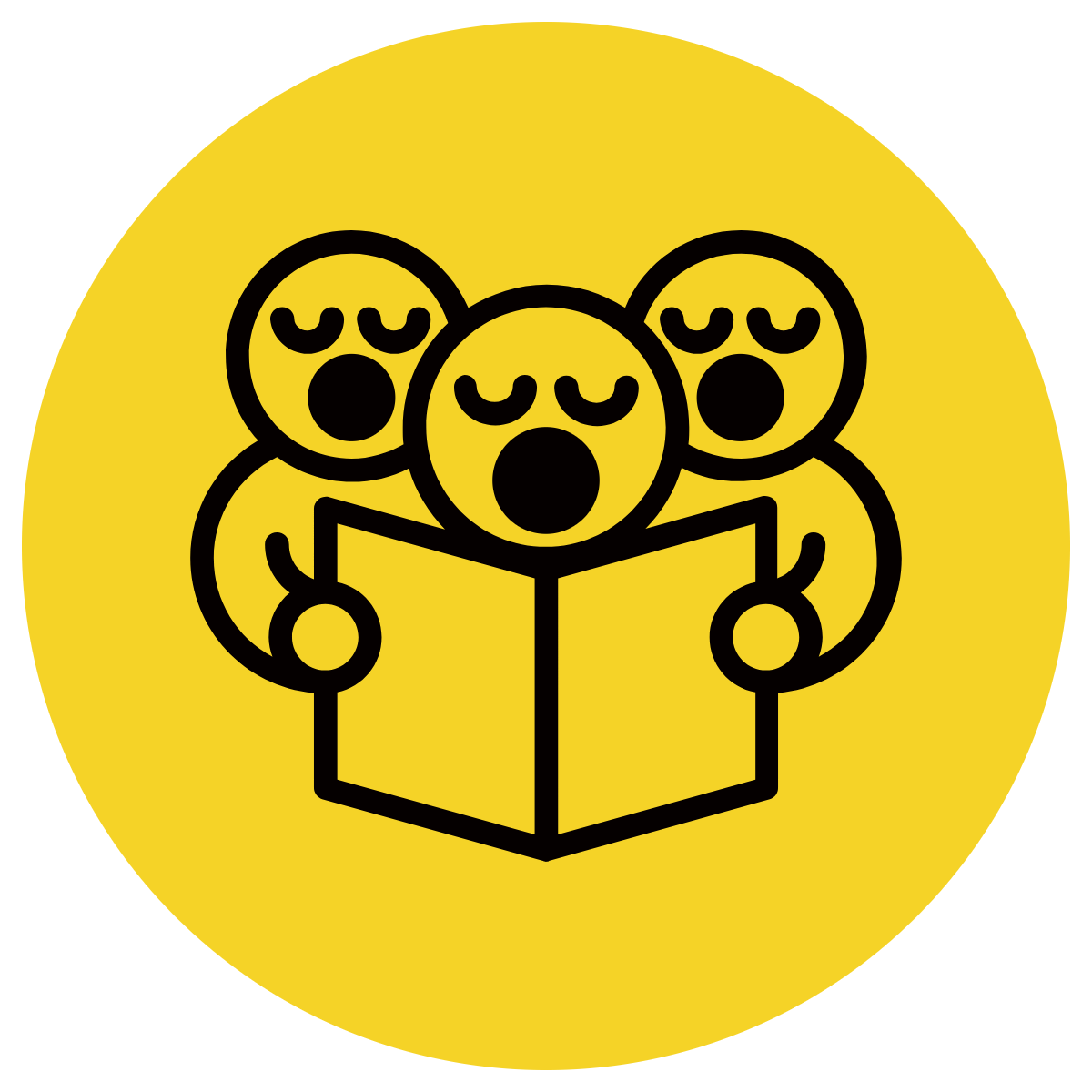 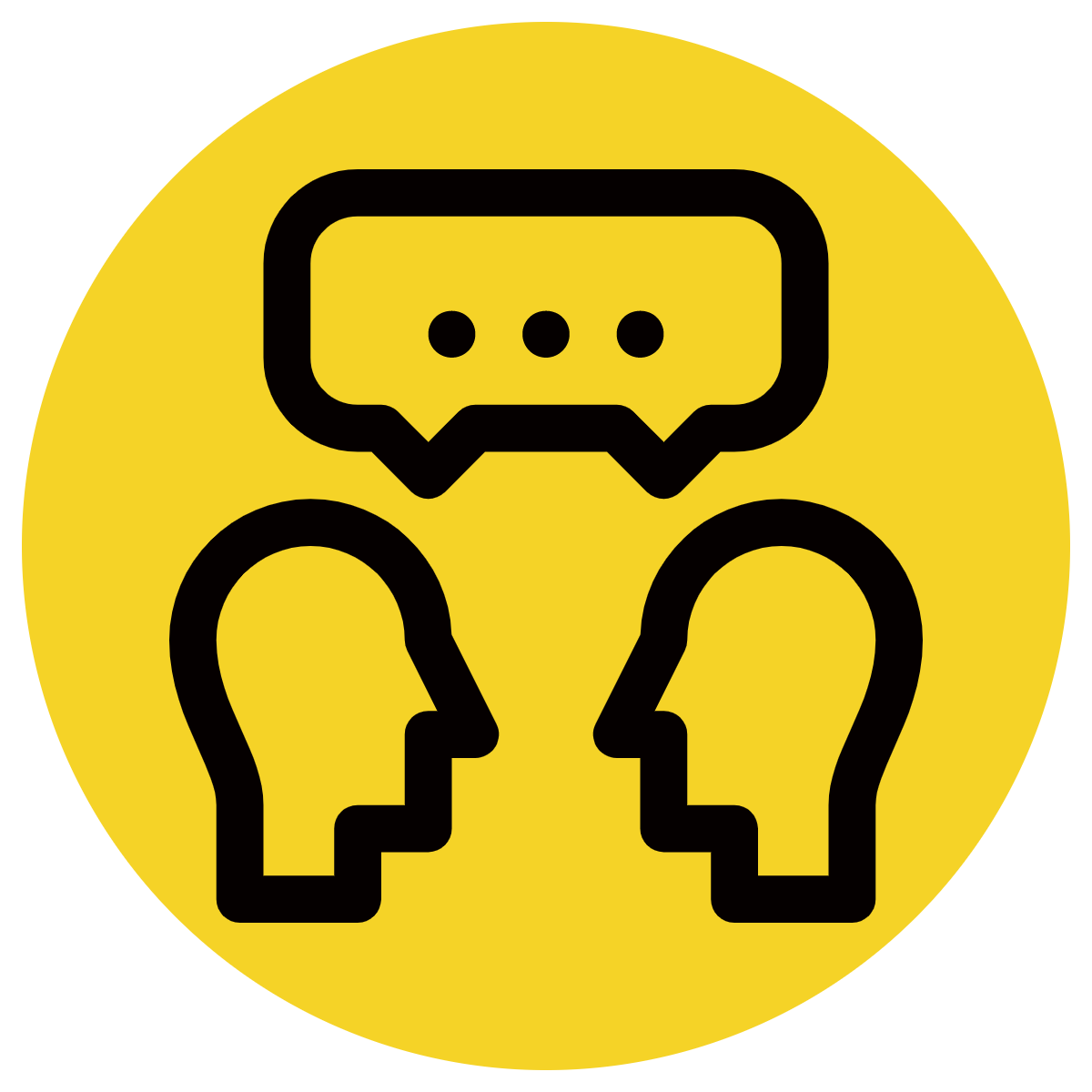 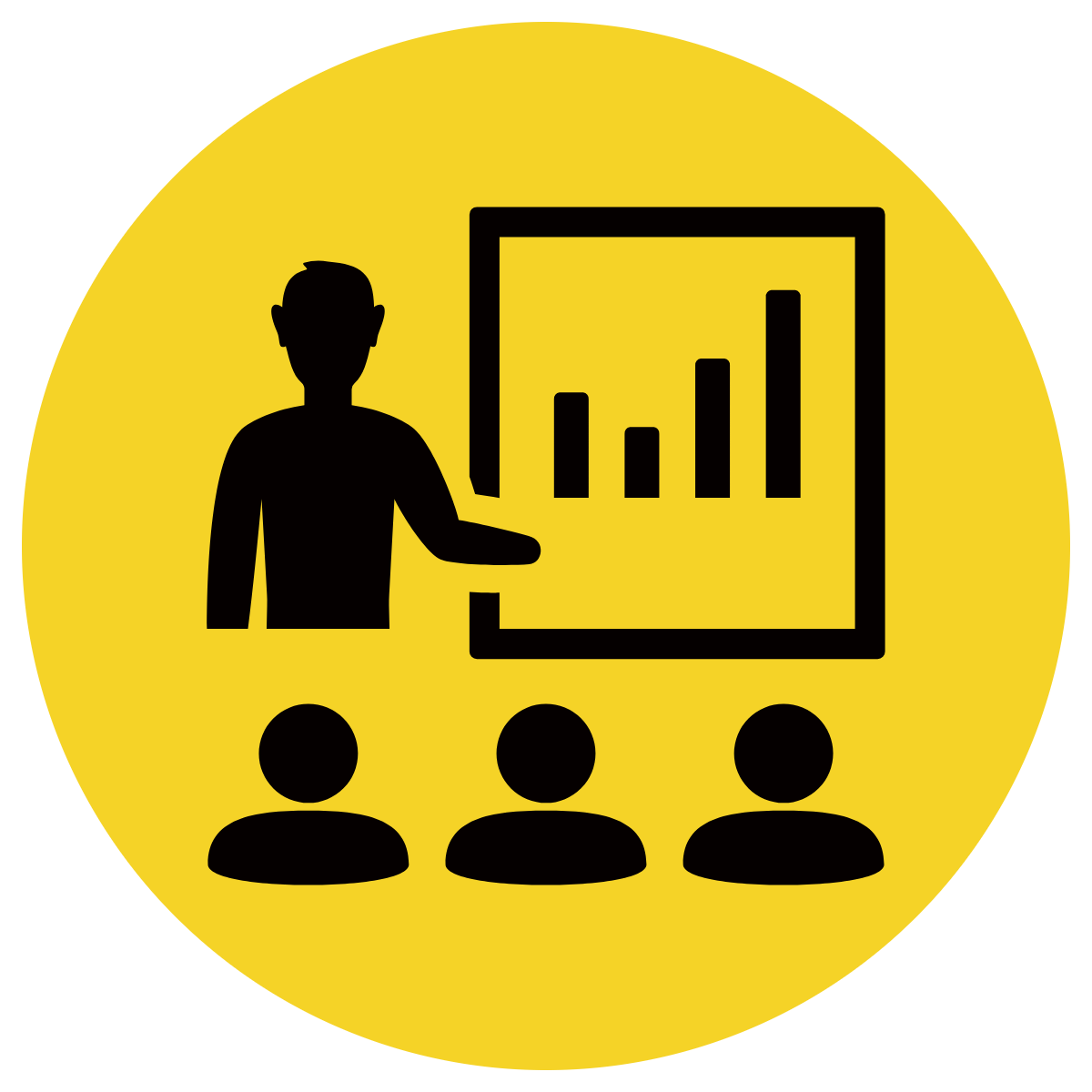 What is the adjective in this sentence.
CFU: 
What information has the adjective given us about the tree?
The giraffe ate leaves from the tall tree.
tall
Concept Development
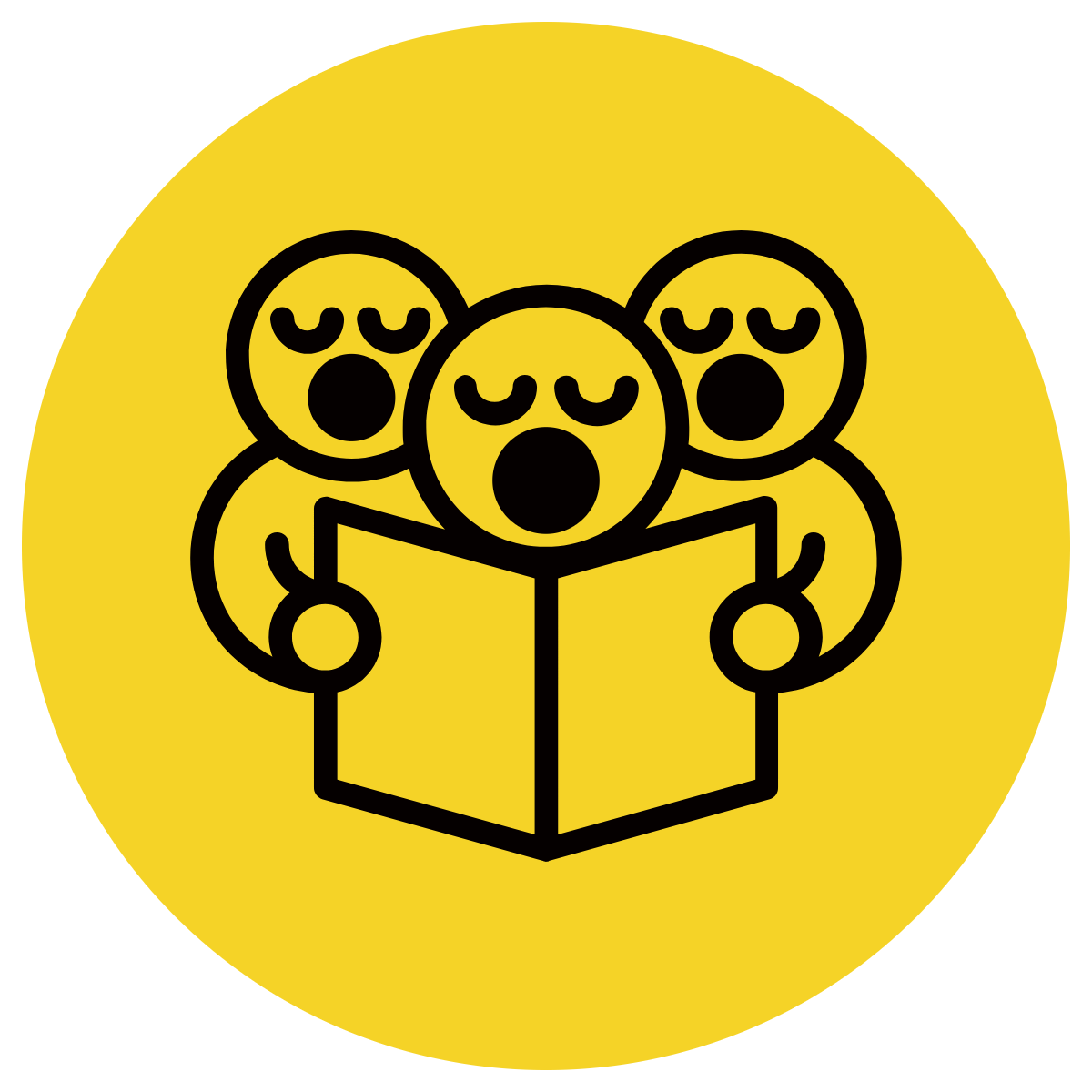 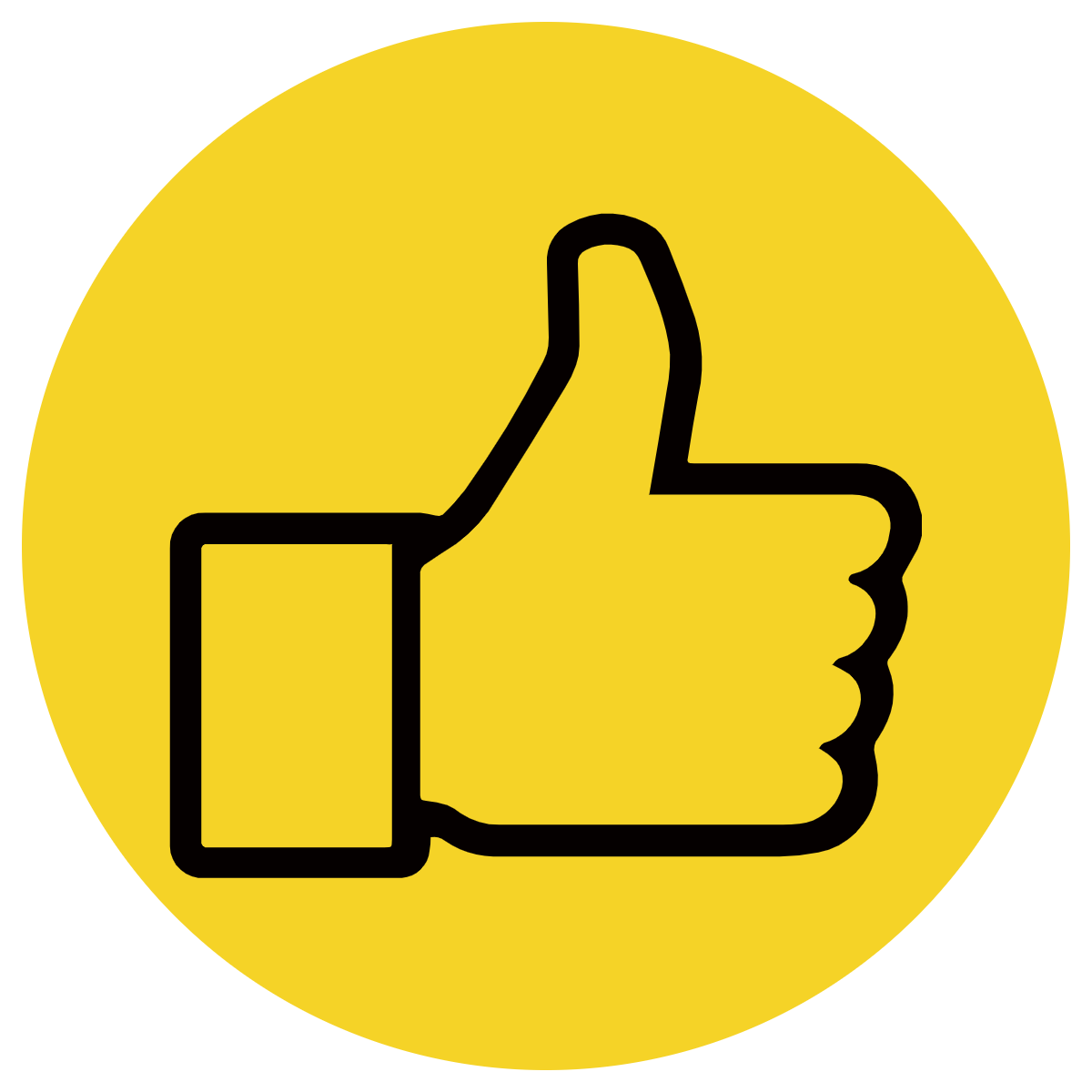 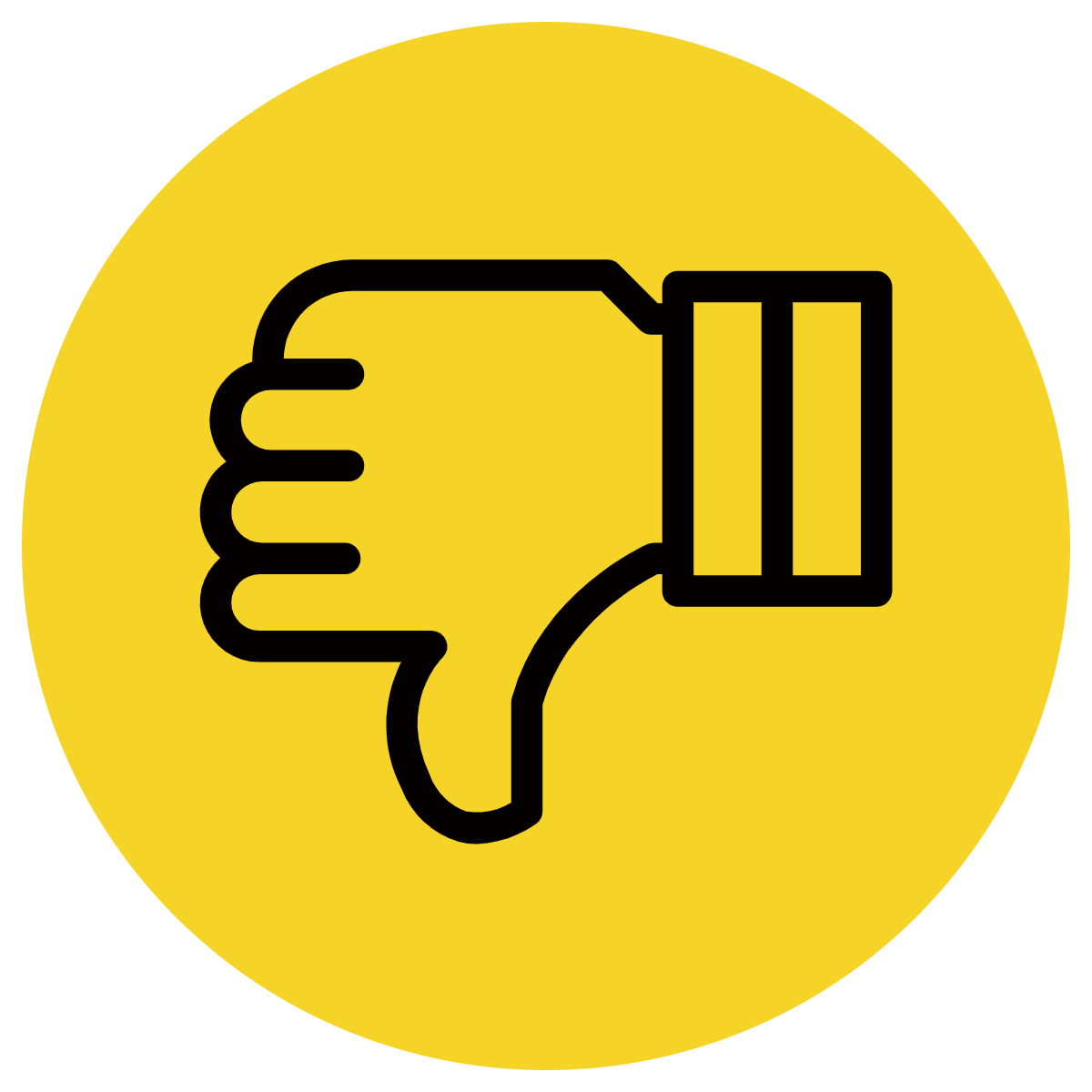 Which word modifies the noun ‘boy’ ?
sad
CFU: 
Can you use the words ‘sad’ and ‘boy’ in a sentence?
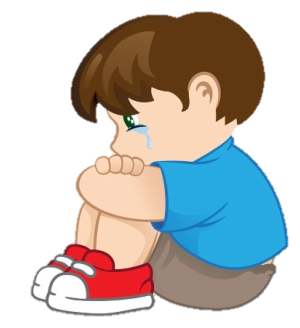 child
tears
Concept Development
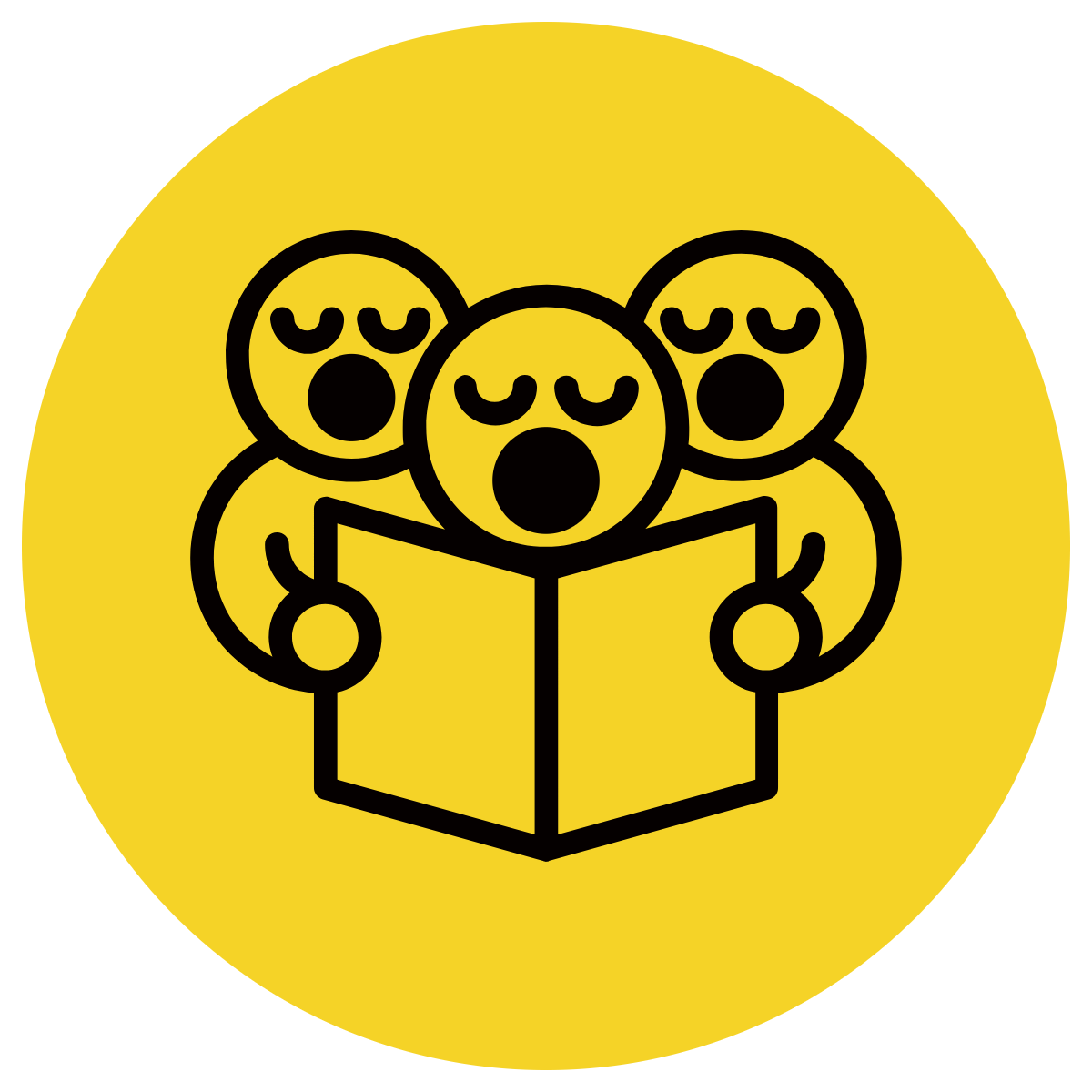 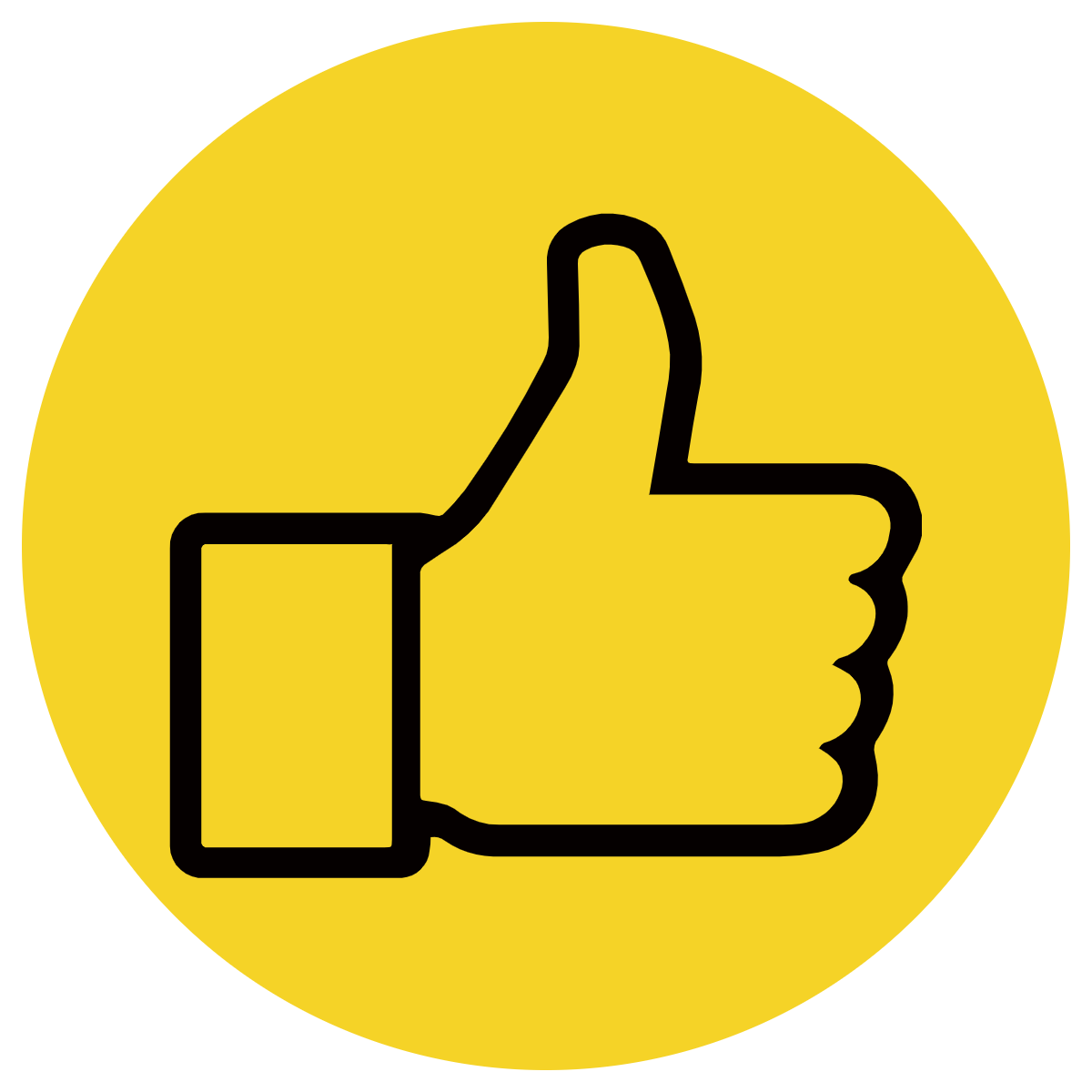 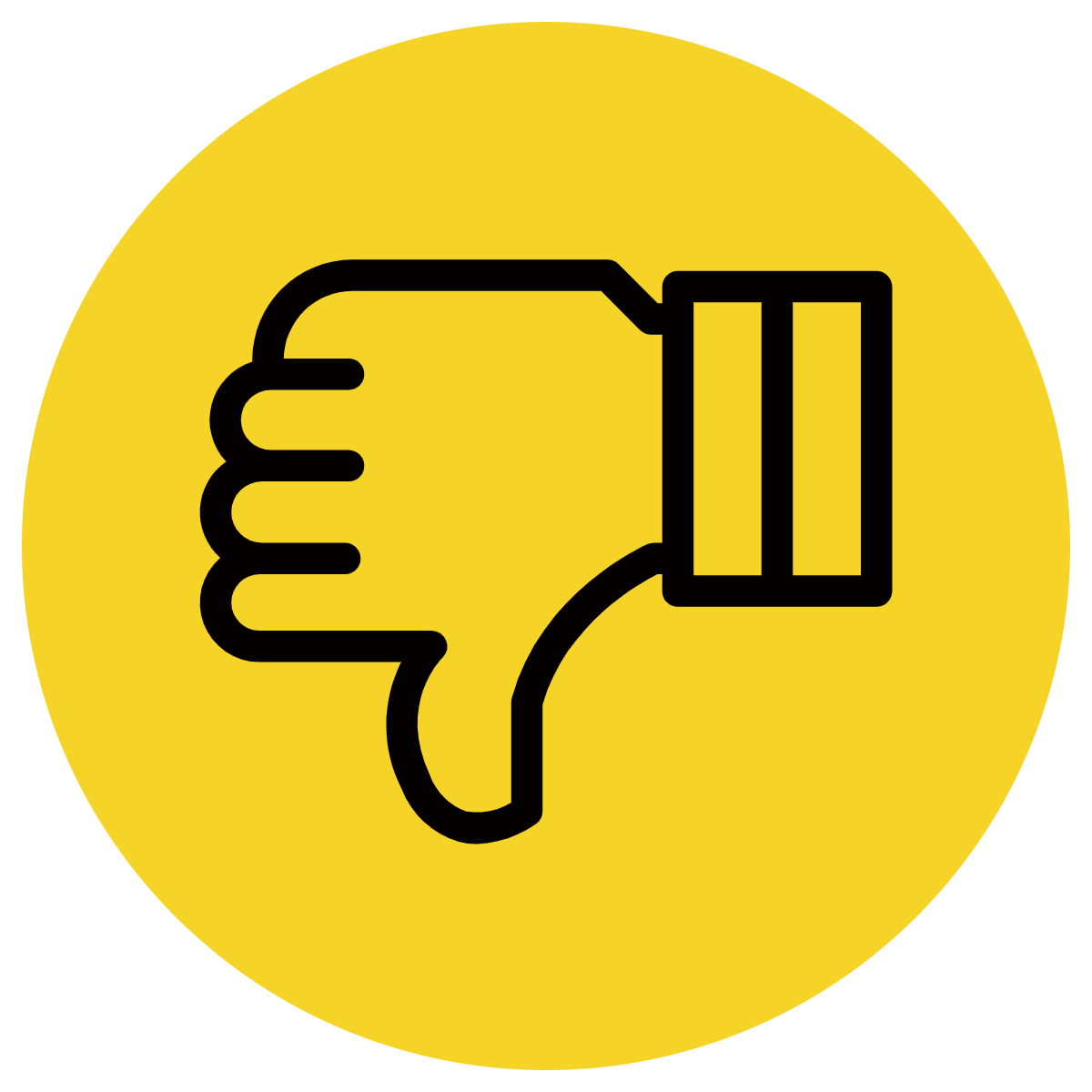 Which word modifies the noun ‘sky’ ?
sun
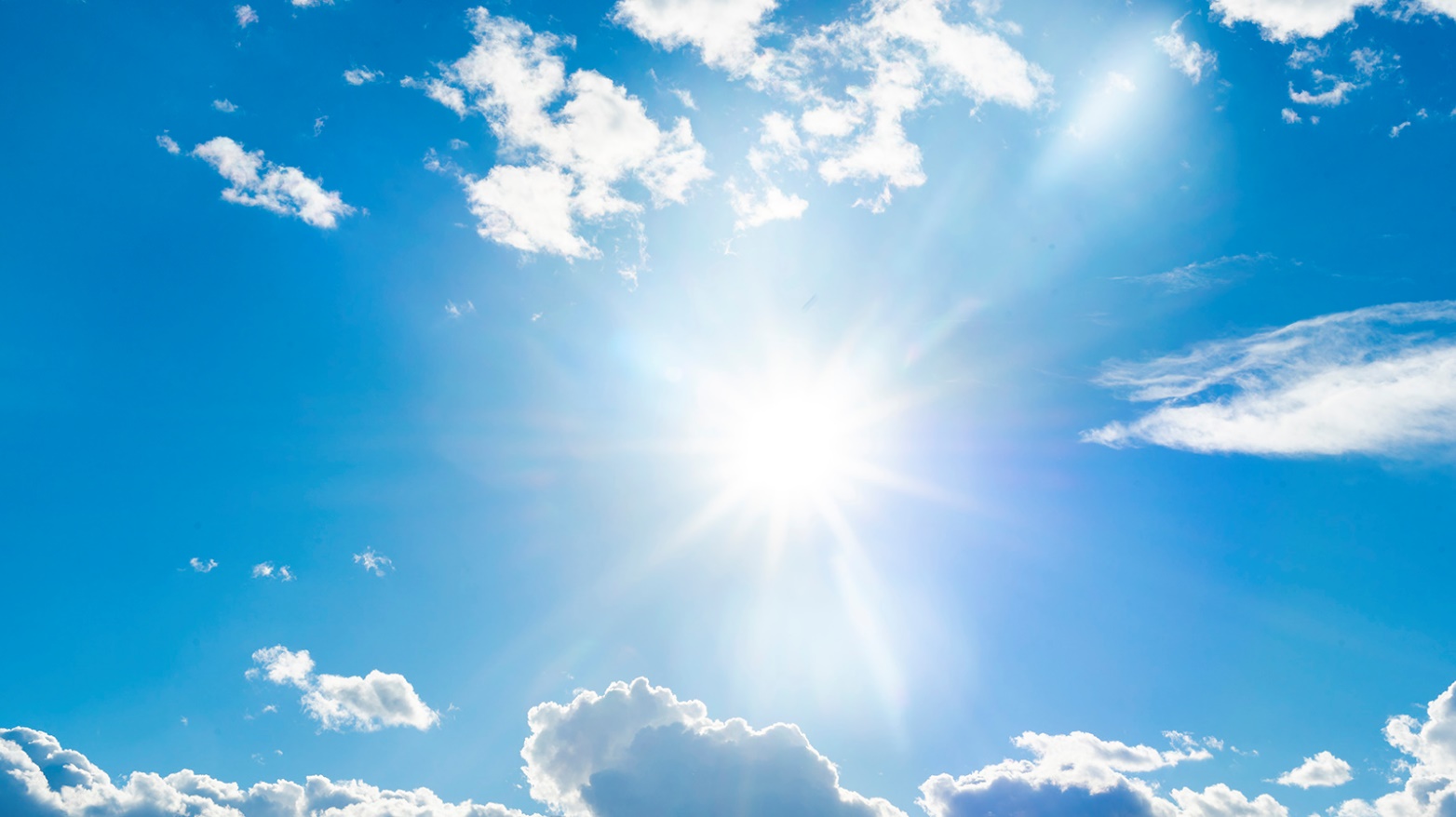 CFU: 
Can you use the words ‘blue’ and ‘sky’ in a sentence?
clouds
blue
Concept Development
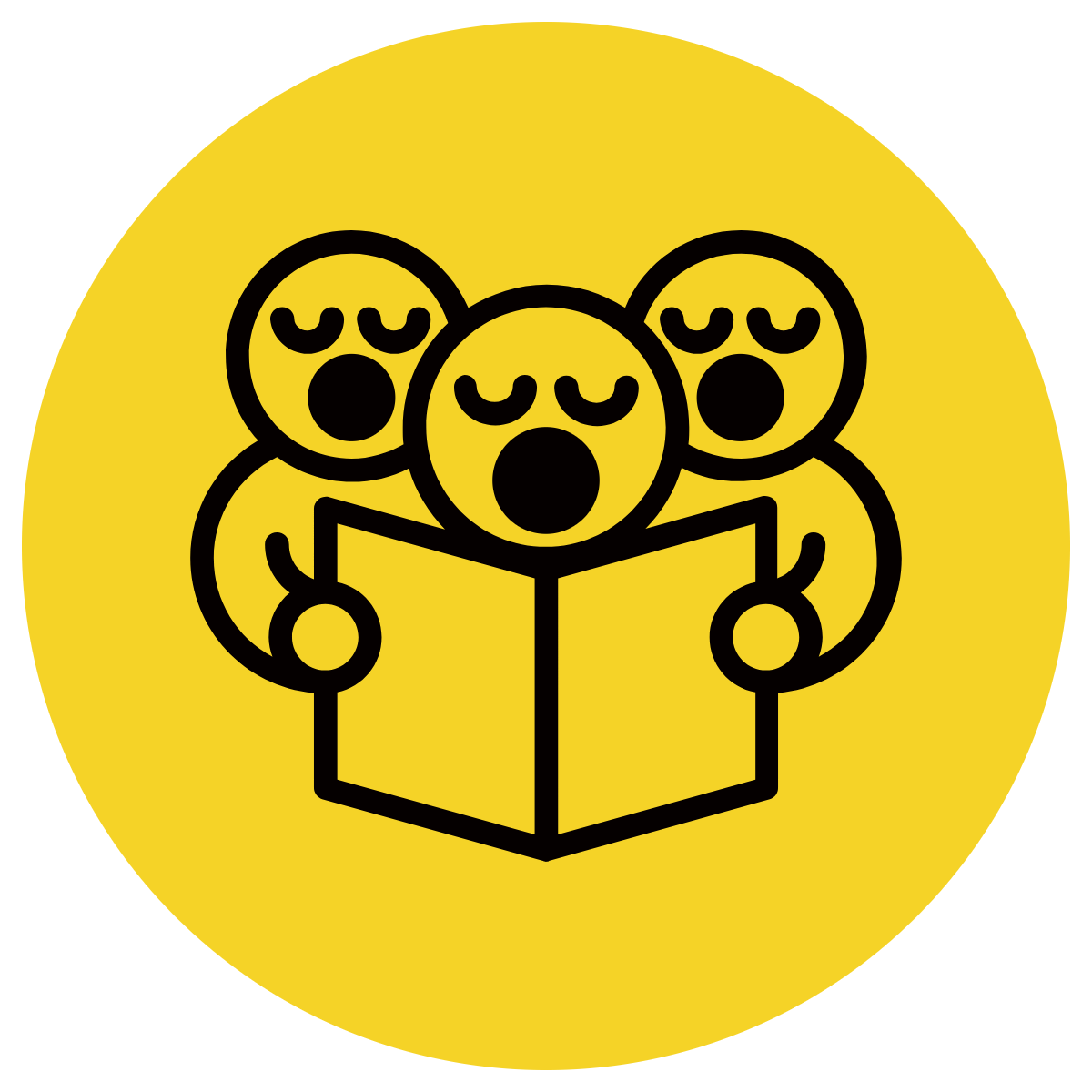 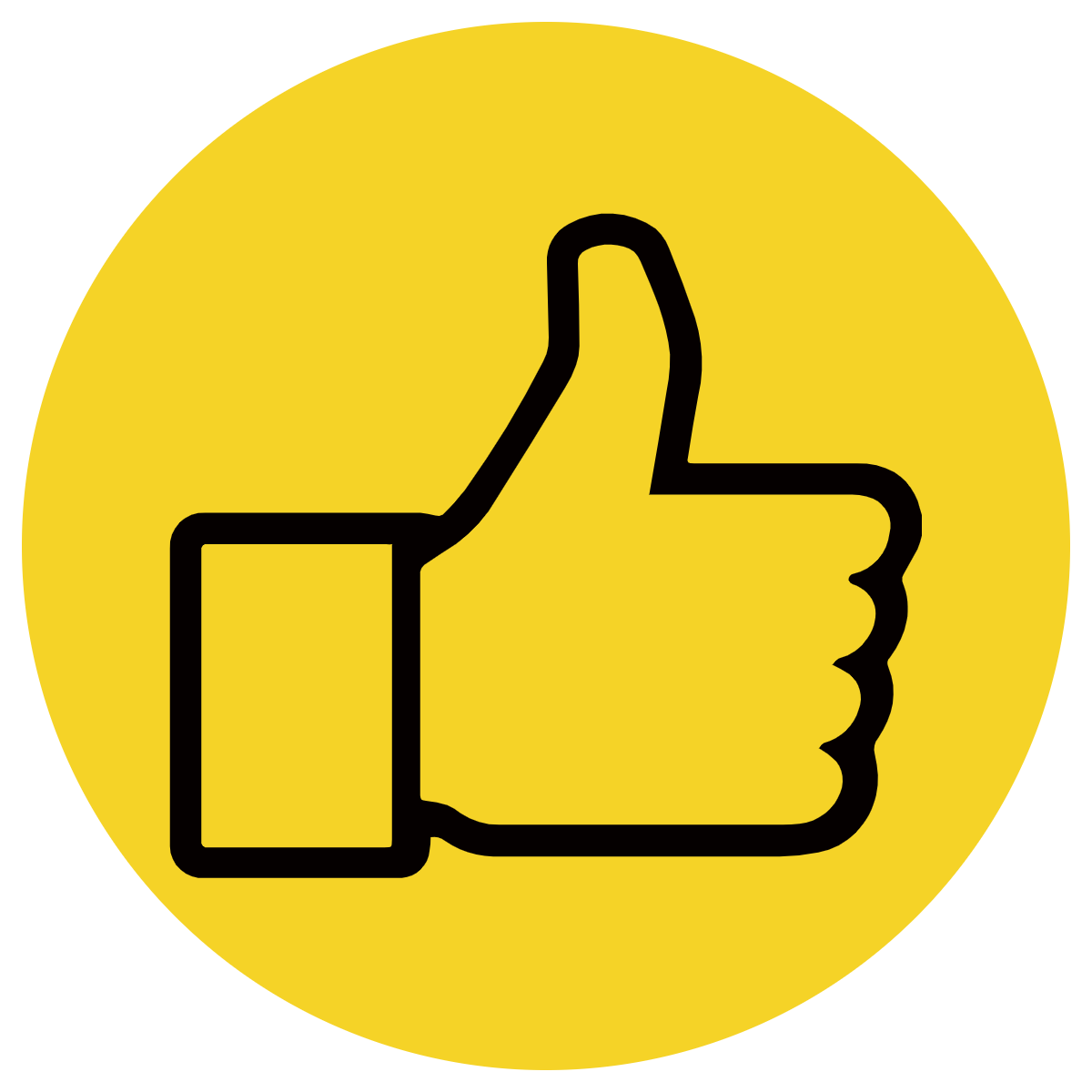 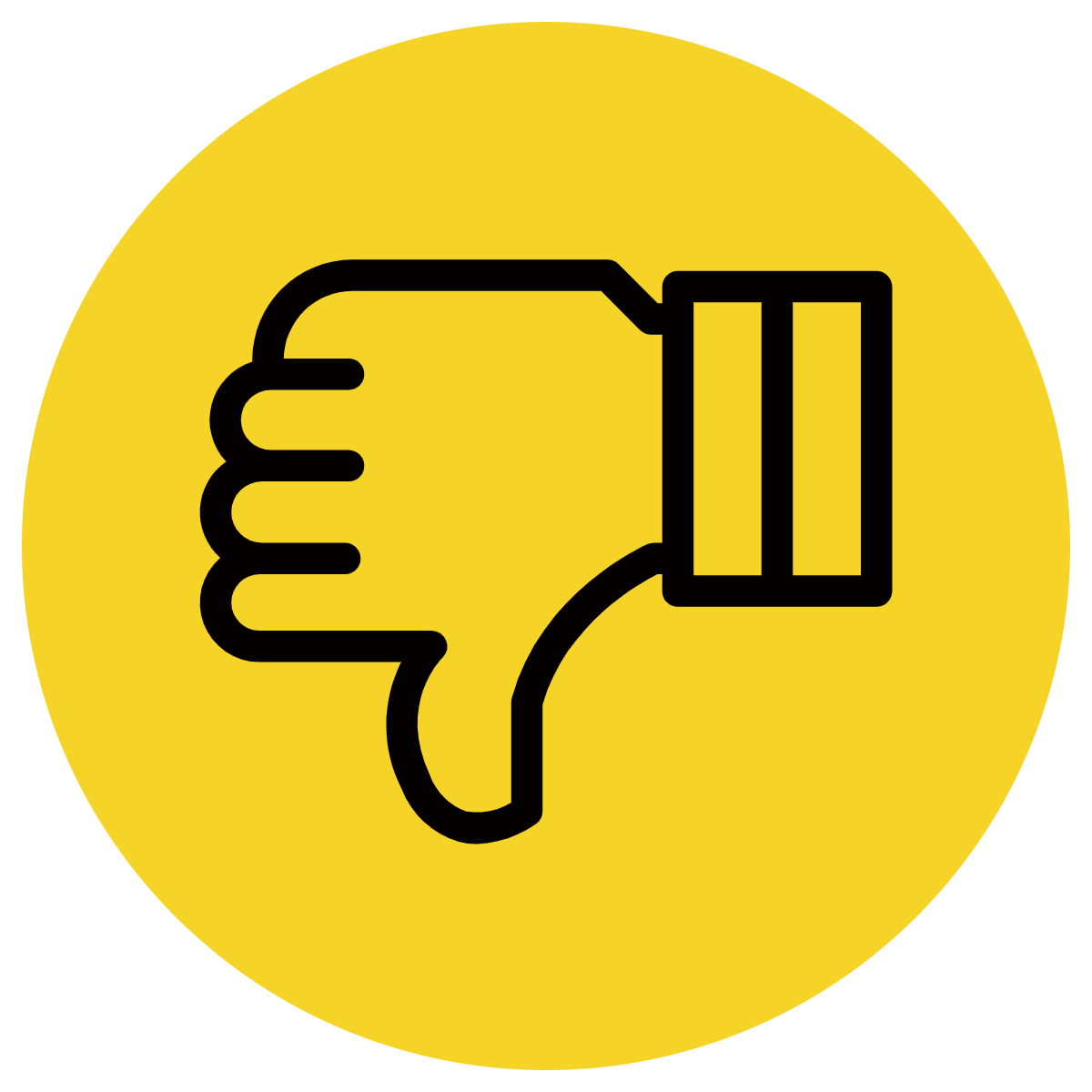 Which word modifies the noun ‘tree’ ?
trunk
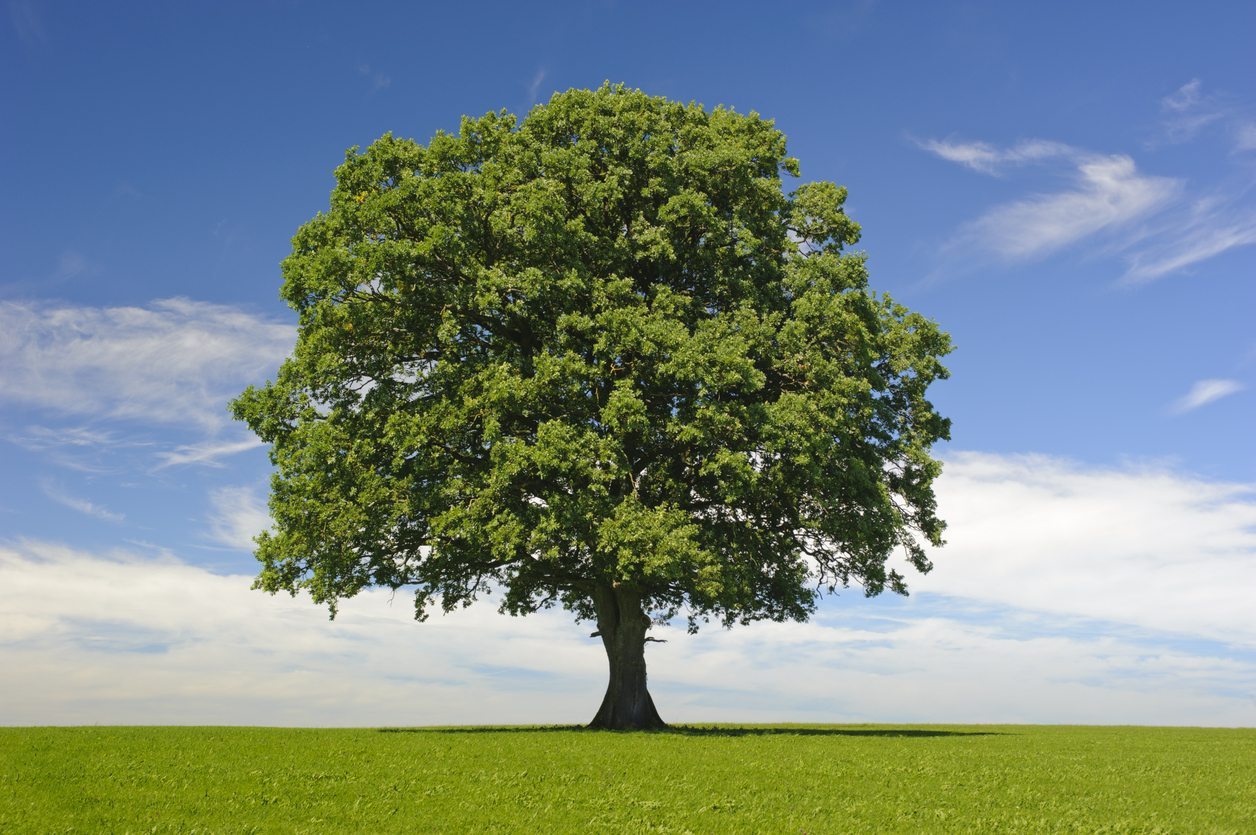 CFU: 
Can you use the words ‘enormous’ and ‘tree’ in a sentence?
enormous
leaves
Hinge Point Question
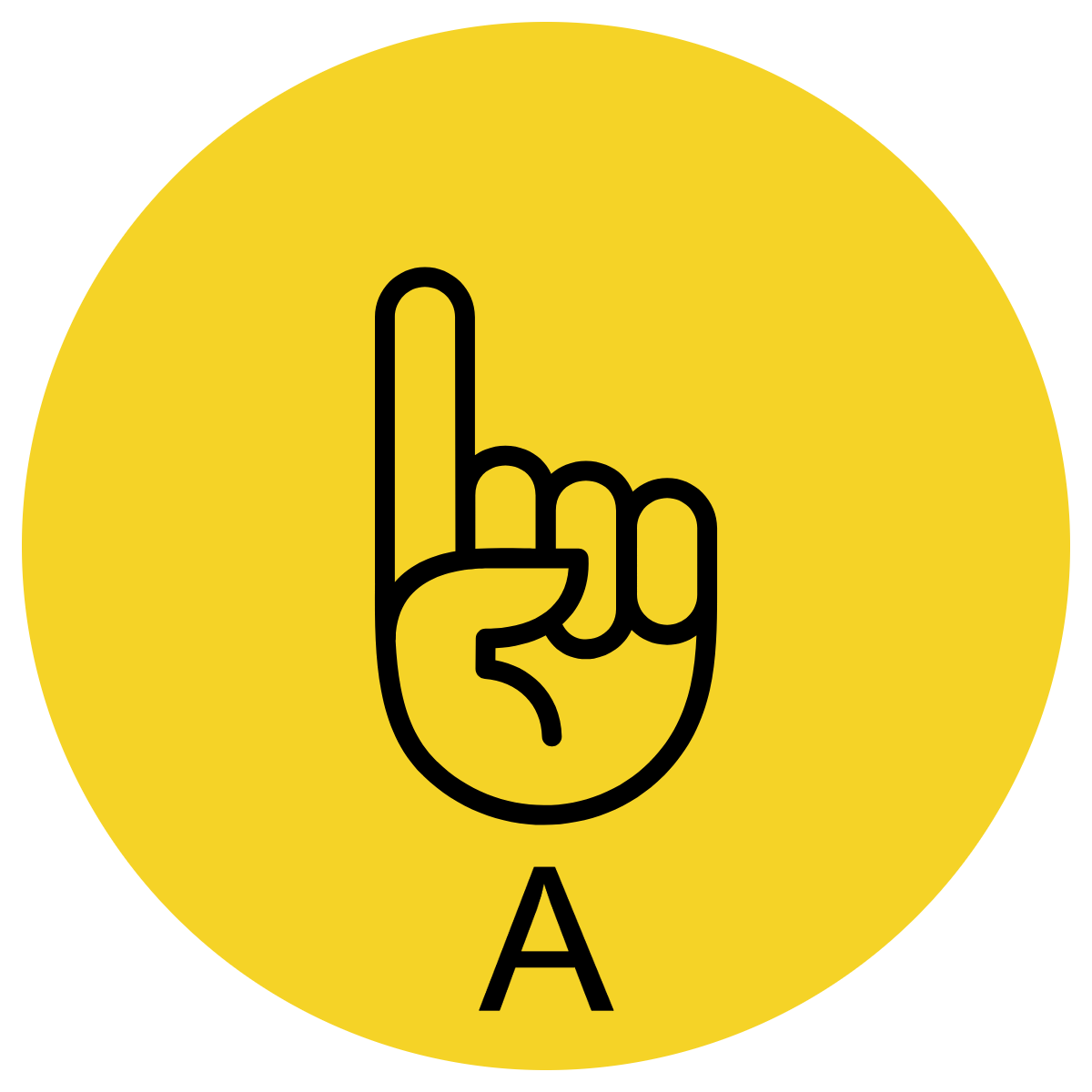 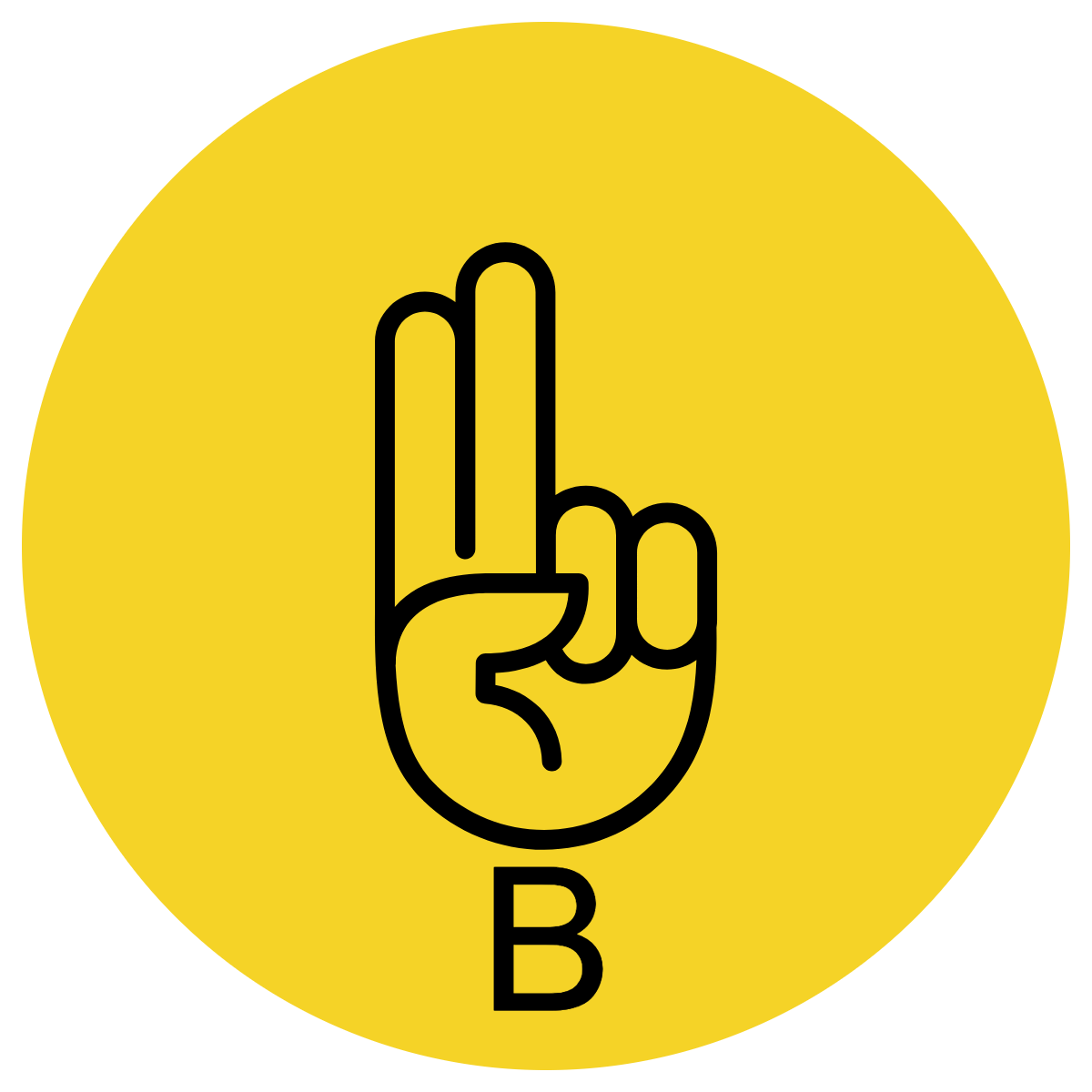 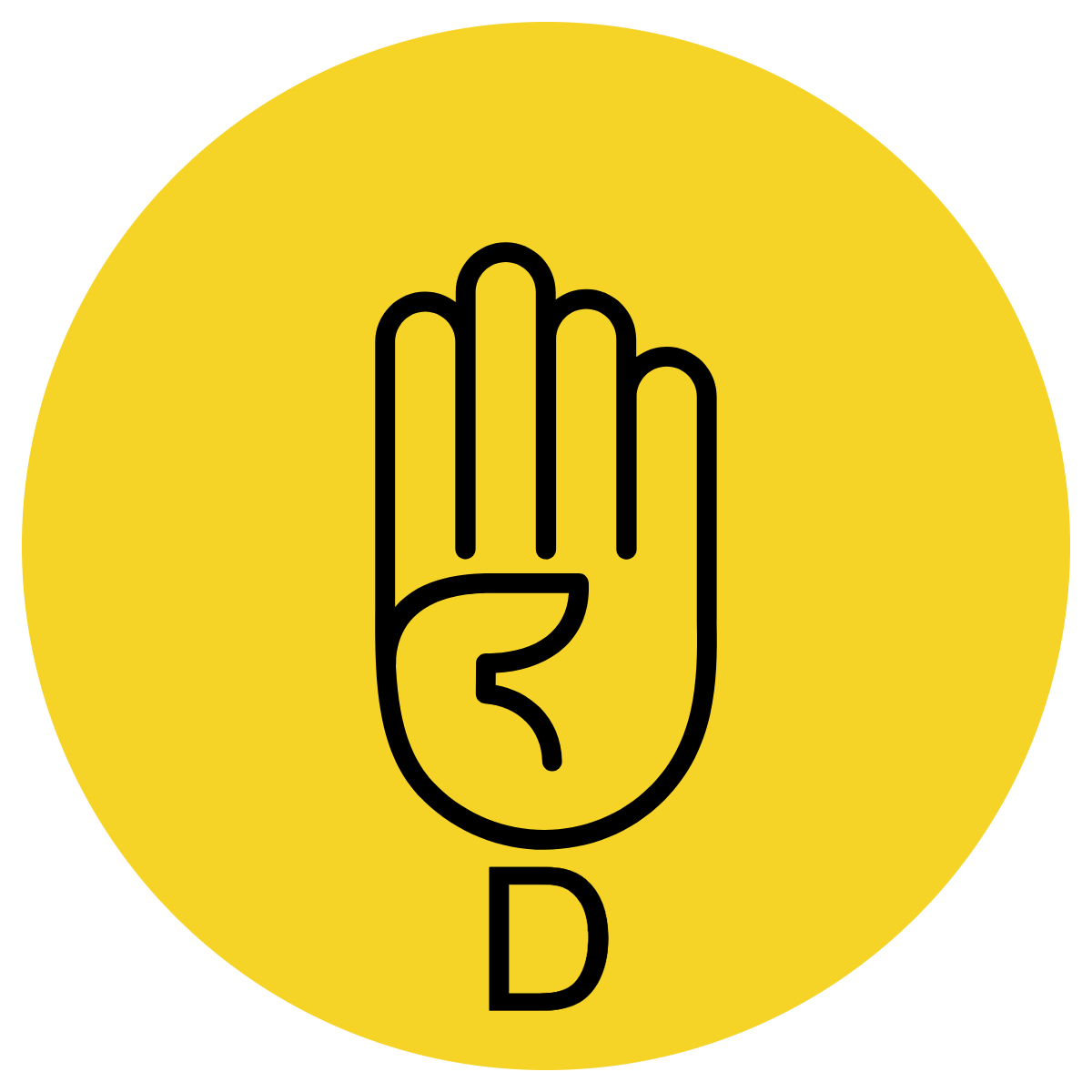 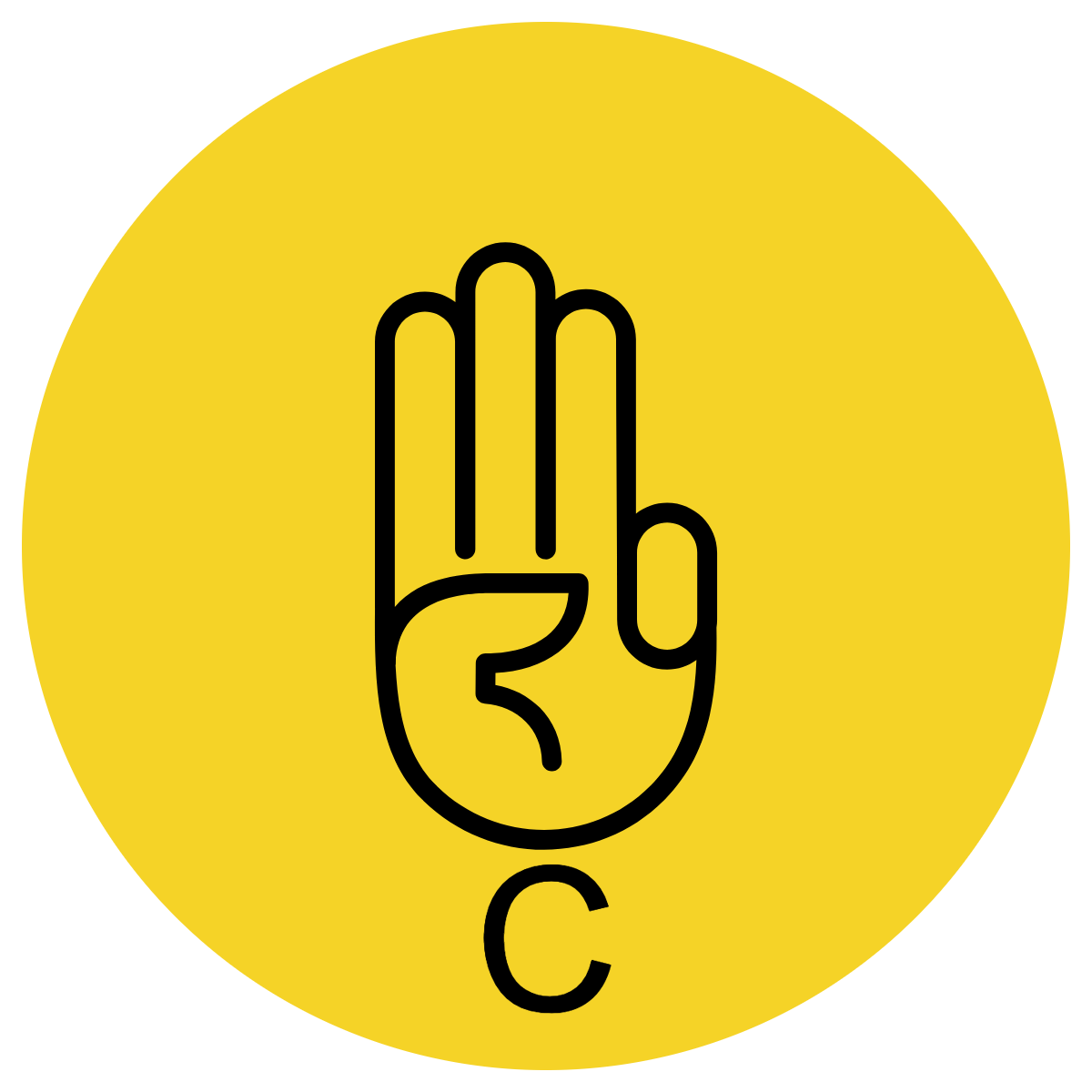 Which sentences contain an adjective?

The yellow car zoomed past.
The girl wandered to school.
The sun shone down.
The small puppy yelped.
The mouse ate the large block of cheese.
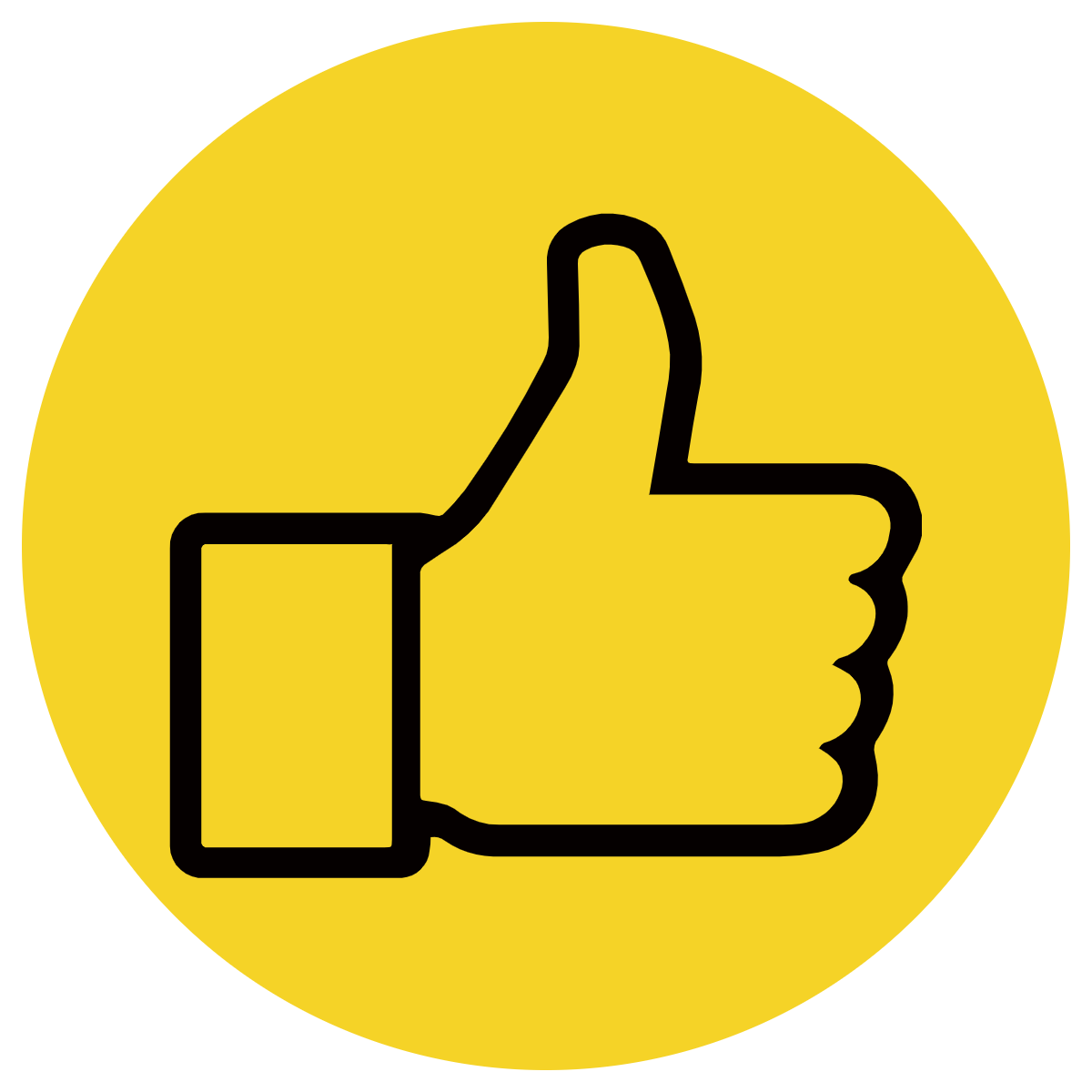 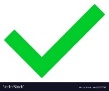 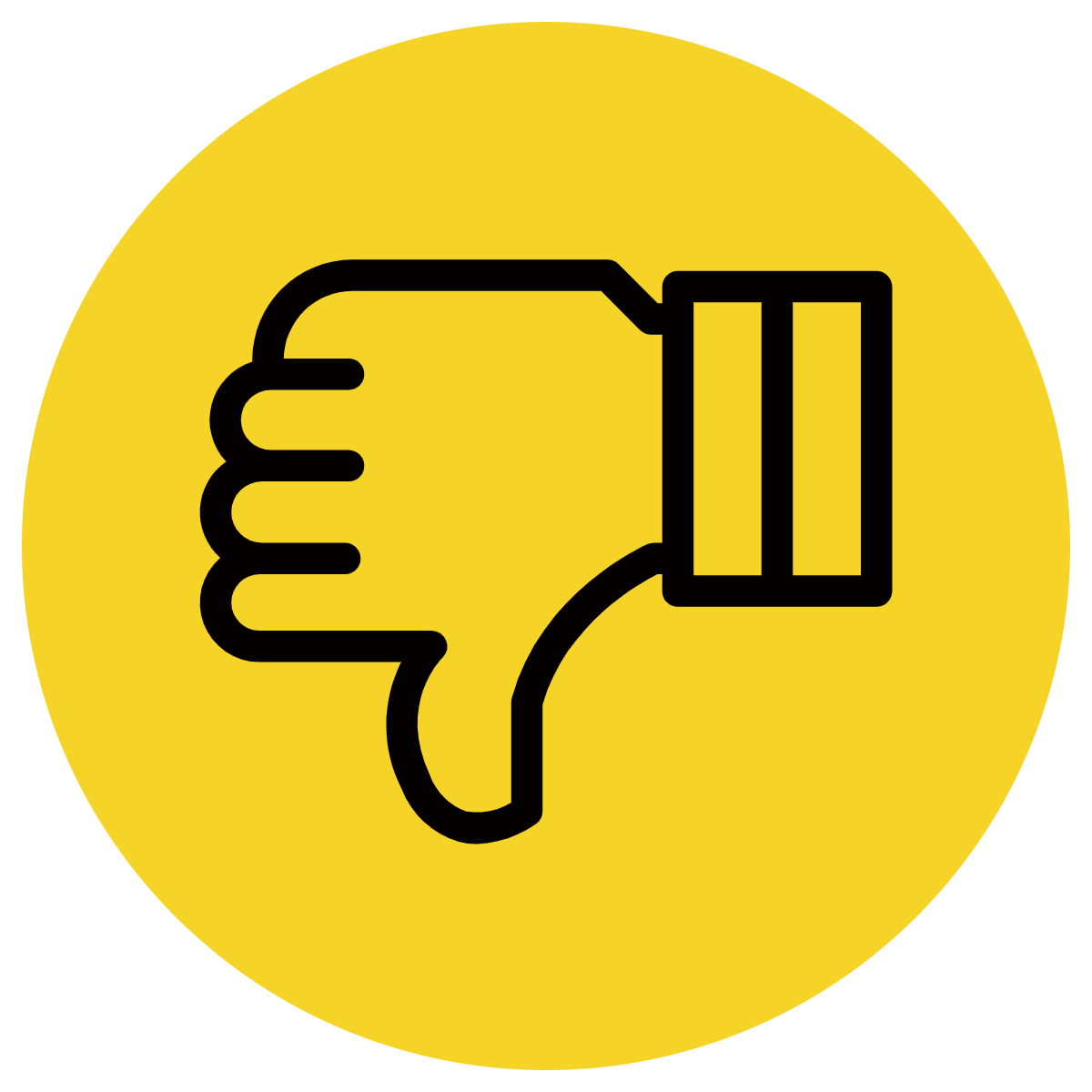 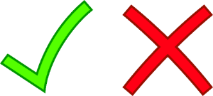 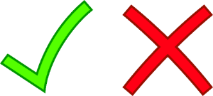 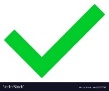 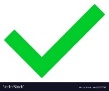 a, d, e
Skill Development: I do
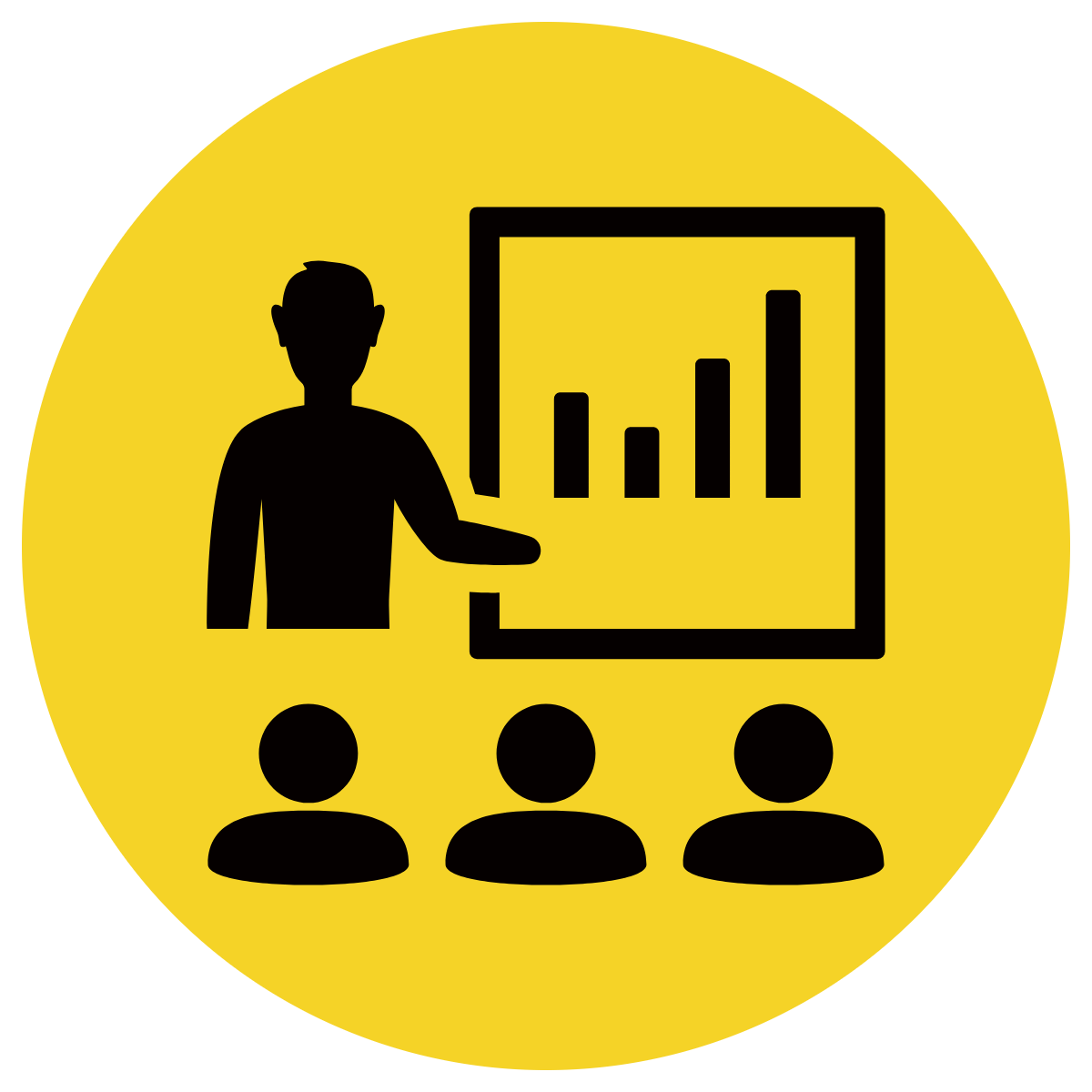 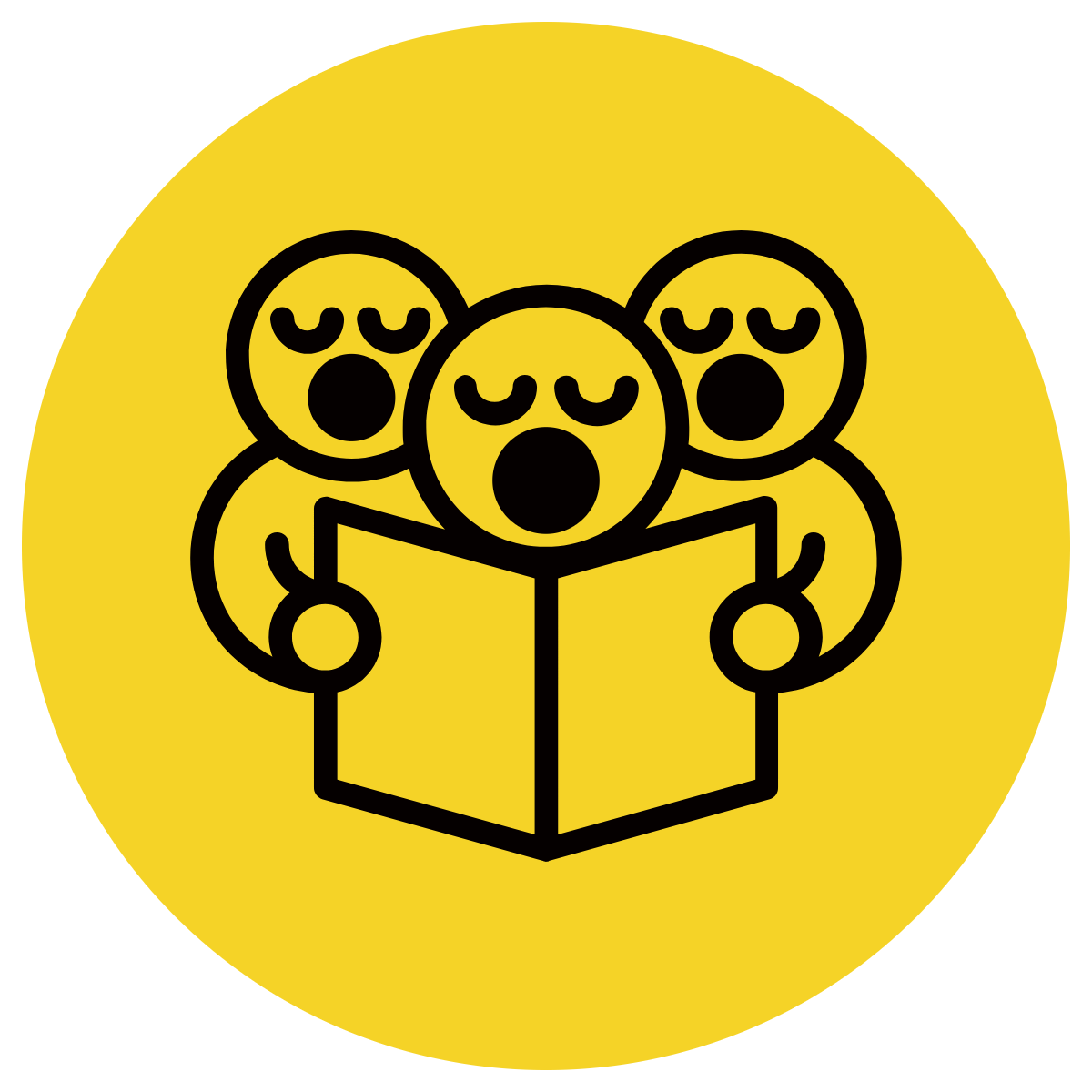 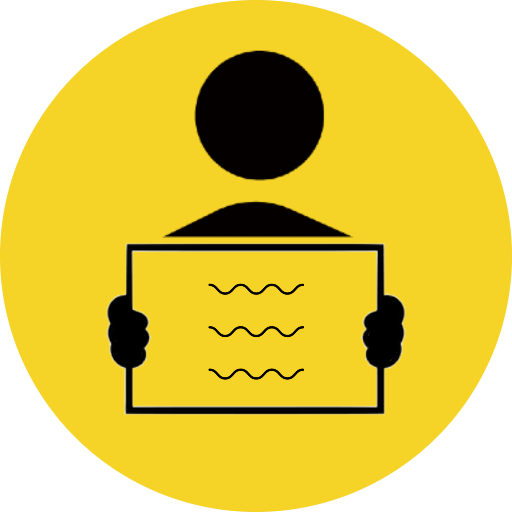 Match the adjective to the noun
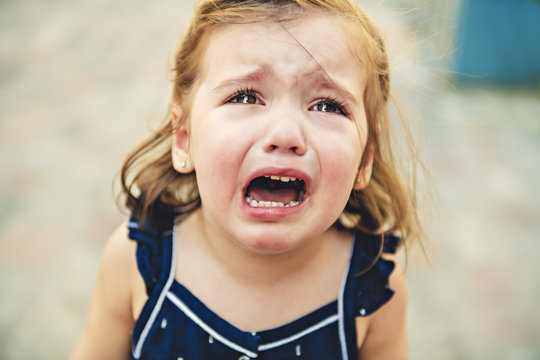 happy
green
calm
sad
sad
The child is 								 .
Skill Development: We do
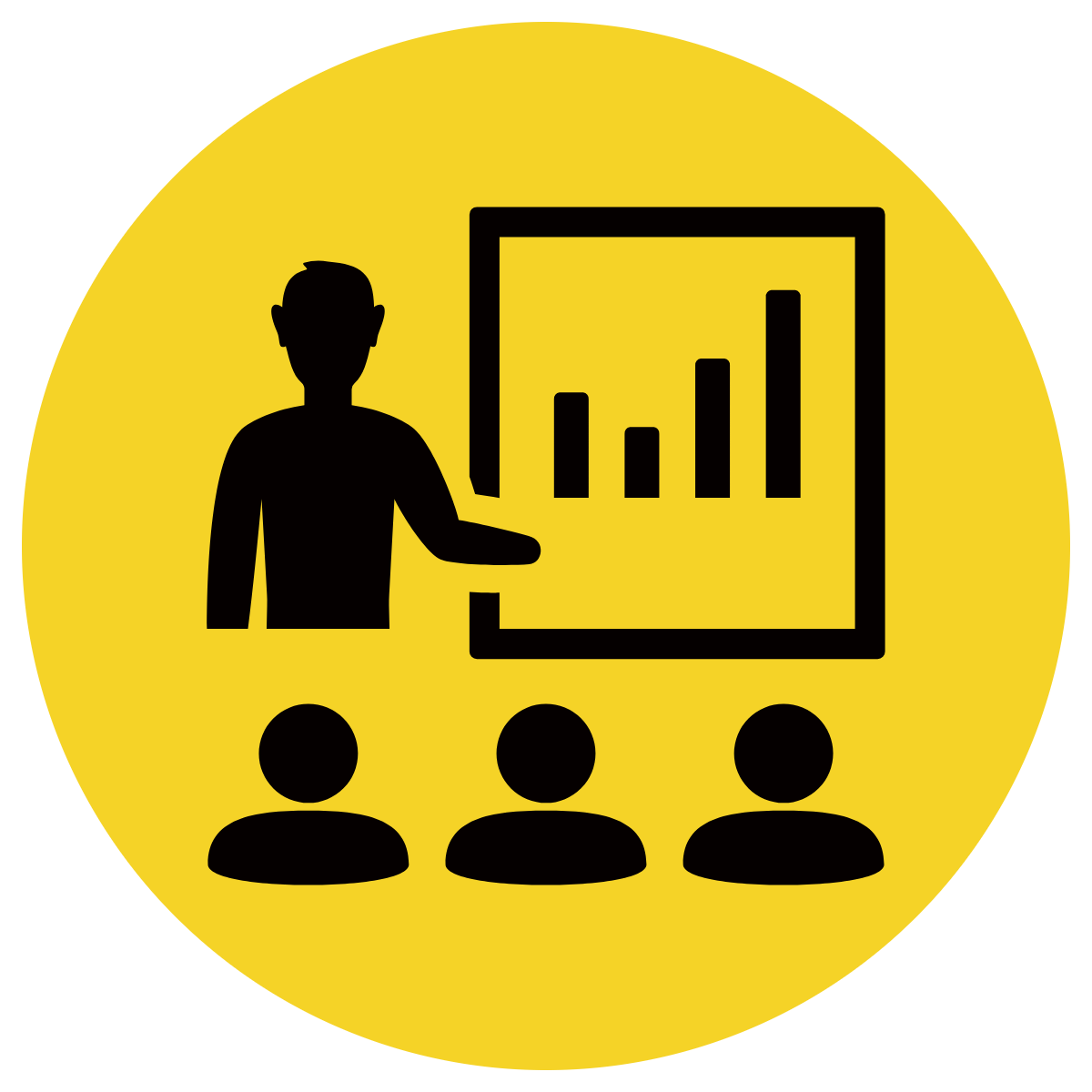 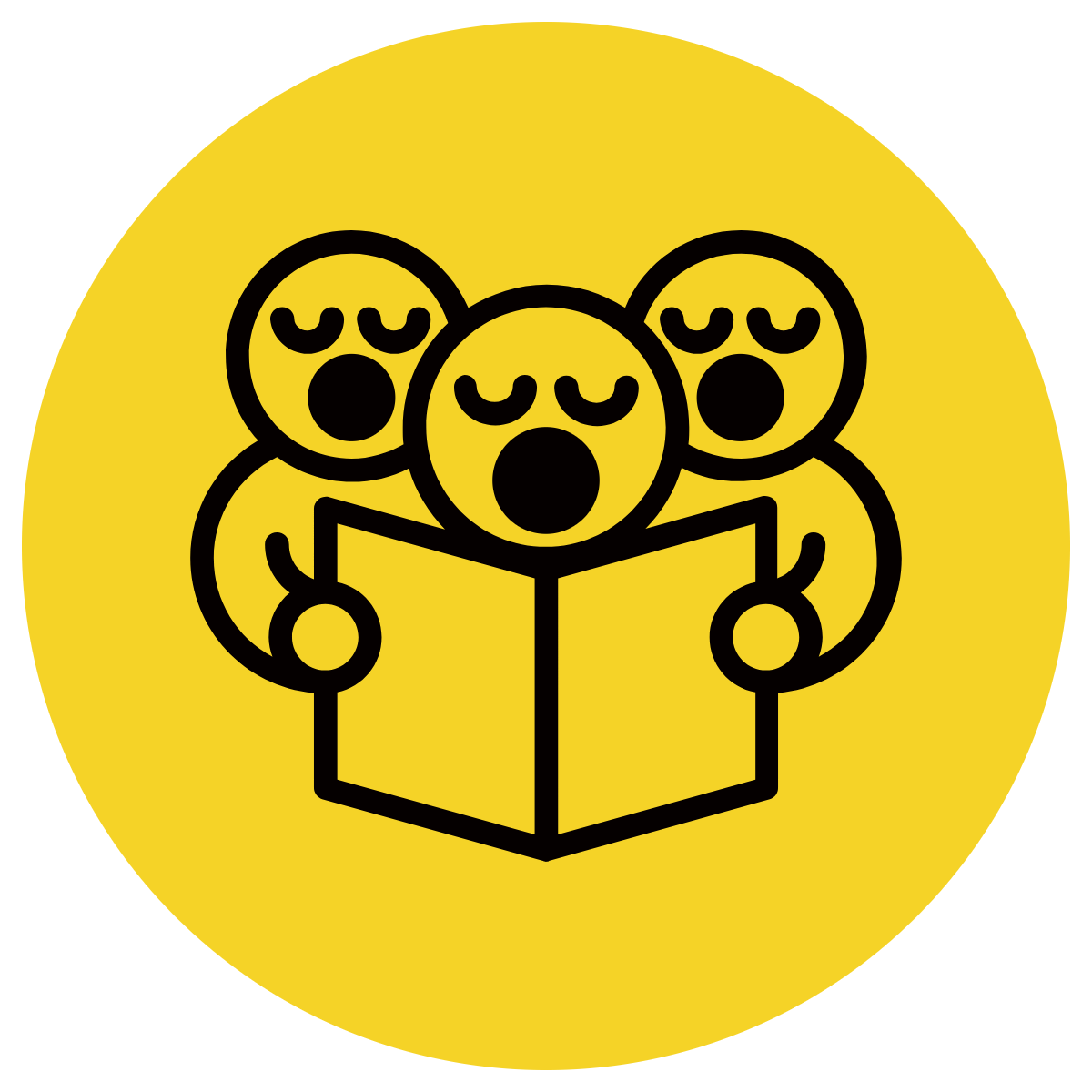 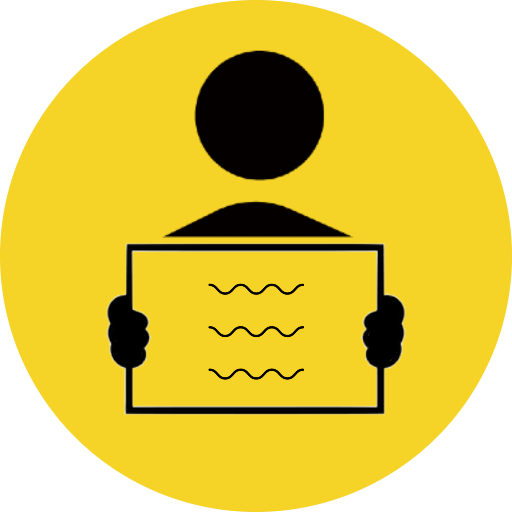 Match the adjective to the noun
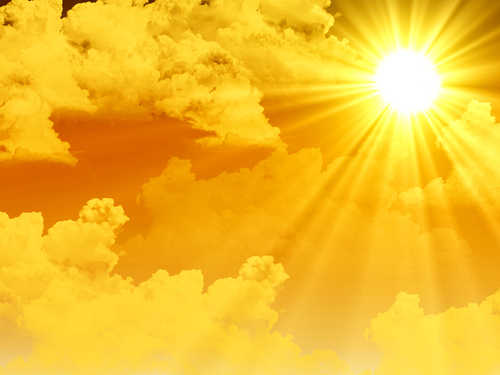 dull
blue
hot
friendly
The sun is 								 .
hot
Skill Development: We do
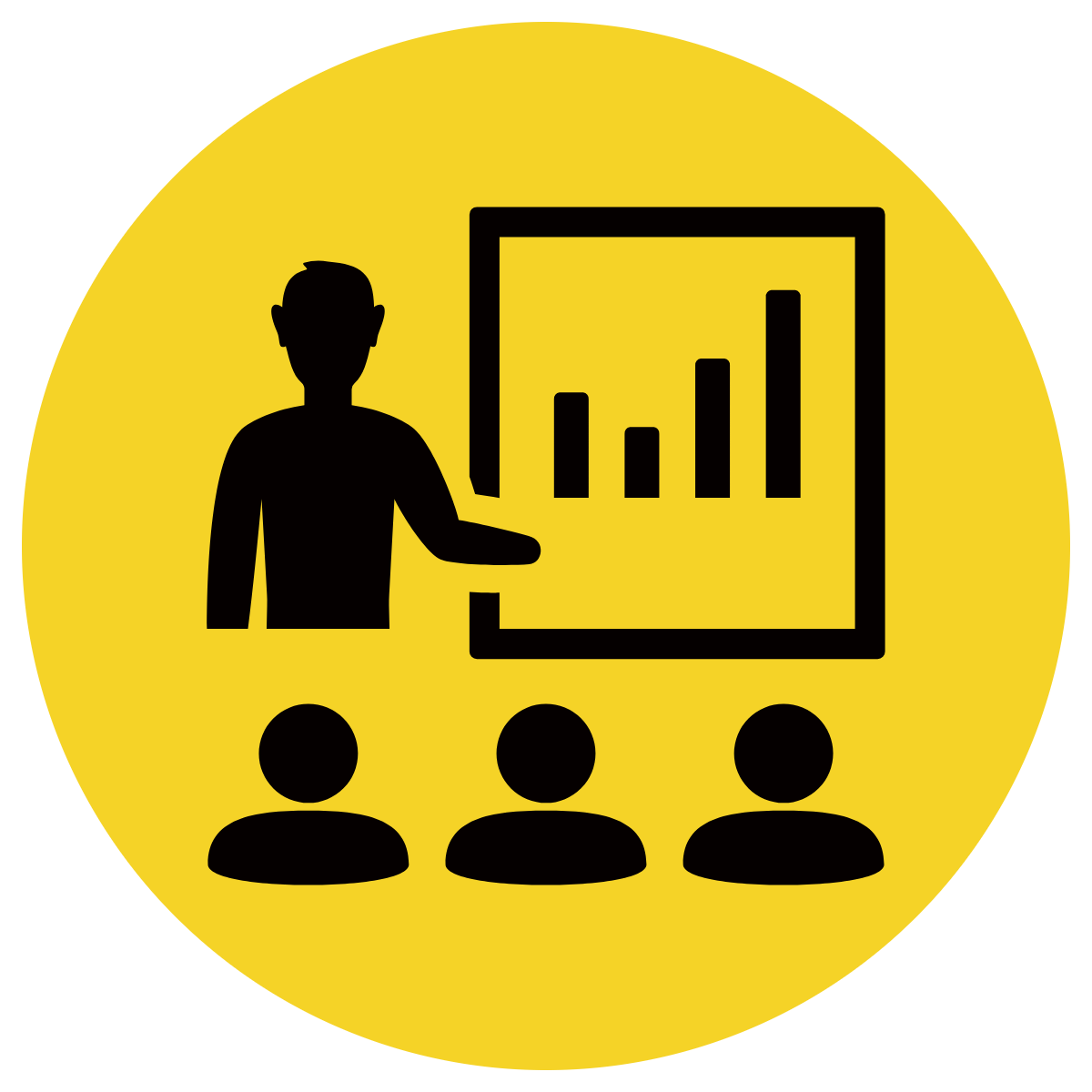 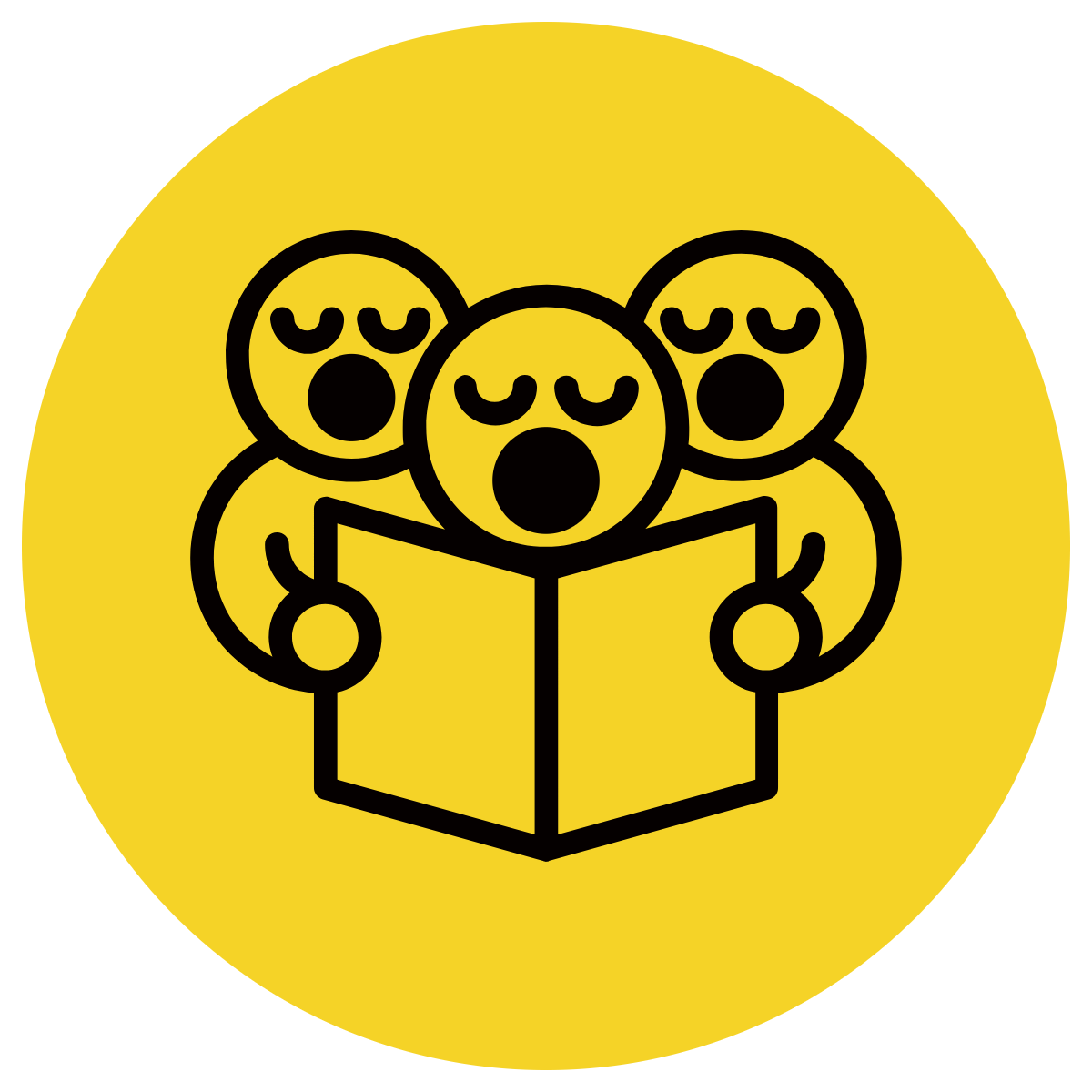 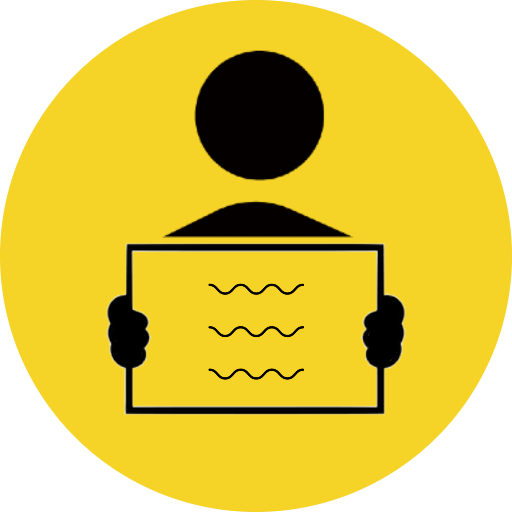 Match the adjective to the noun
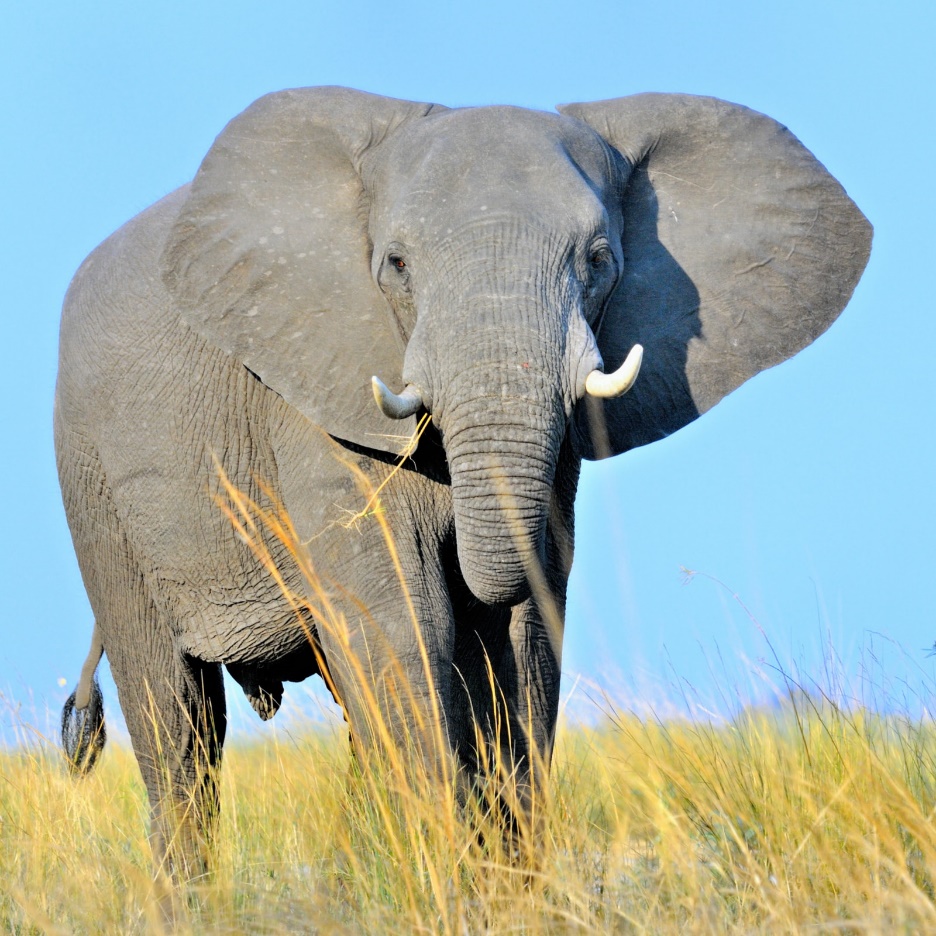 yellow
huge
narrow
helpful
The elephant is 								 .
huge
Skill Development: You Do
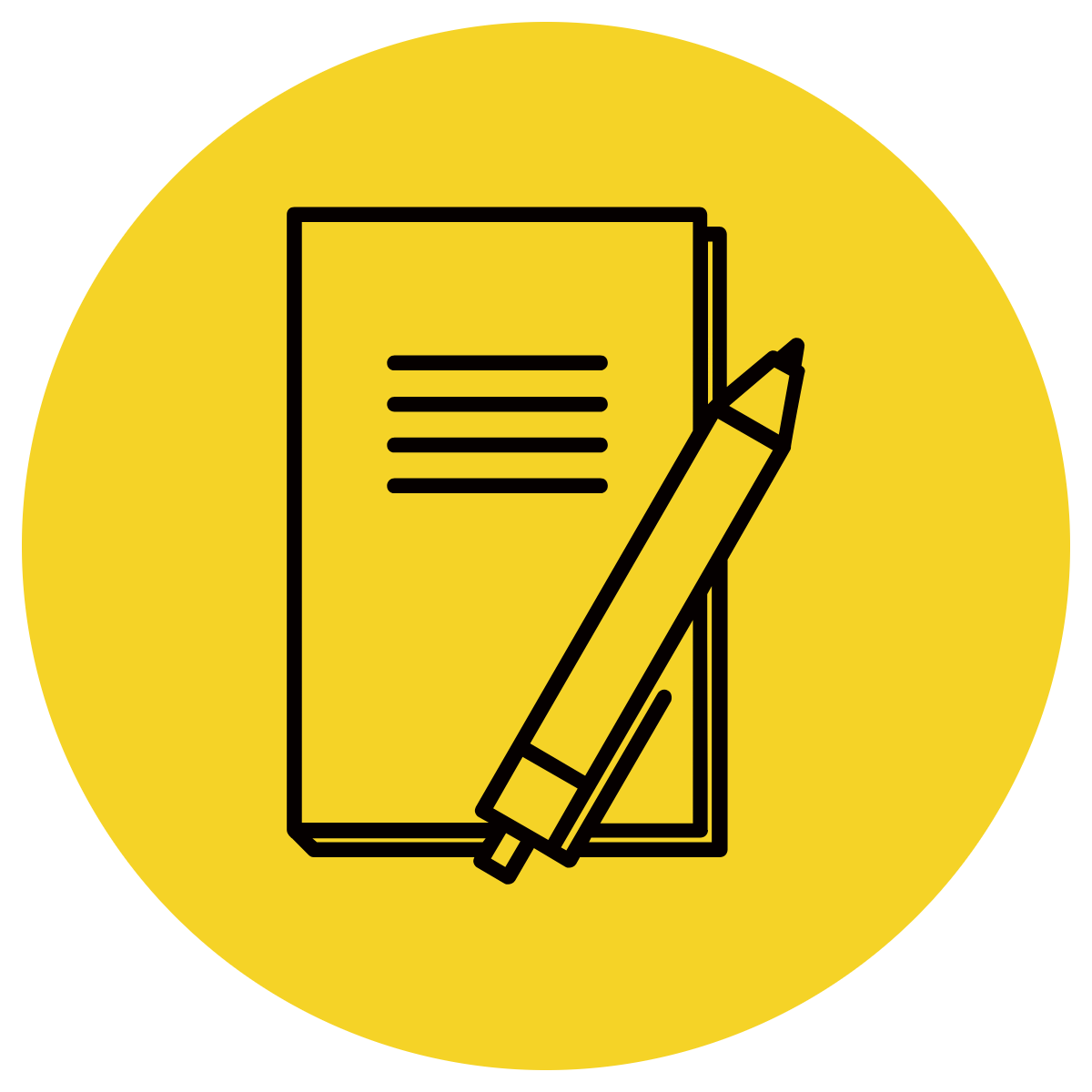 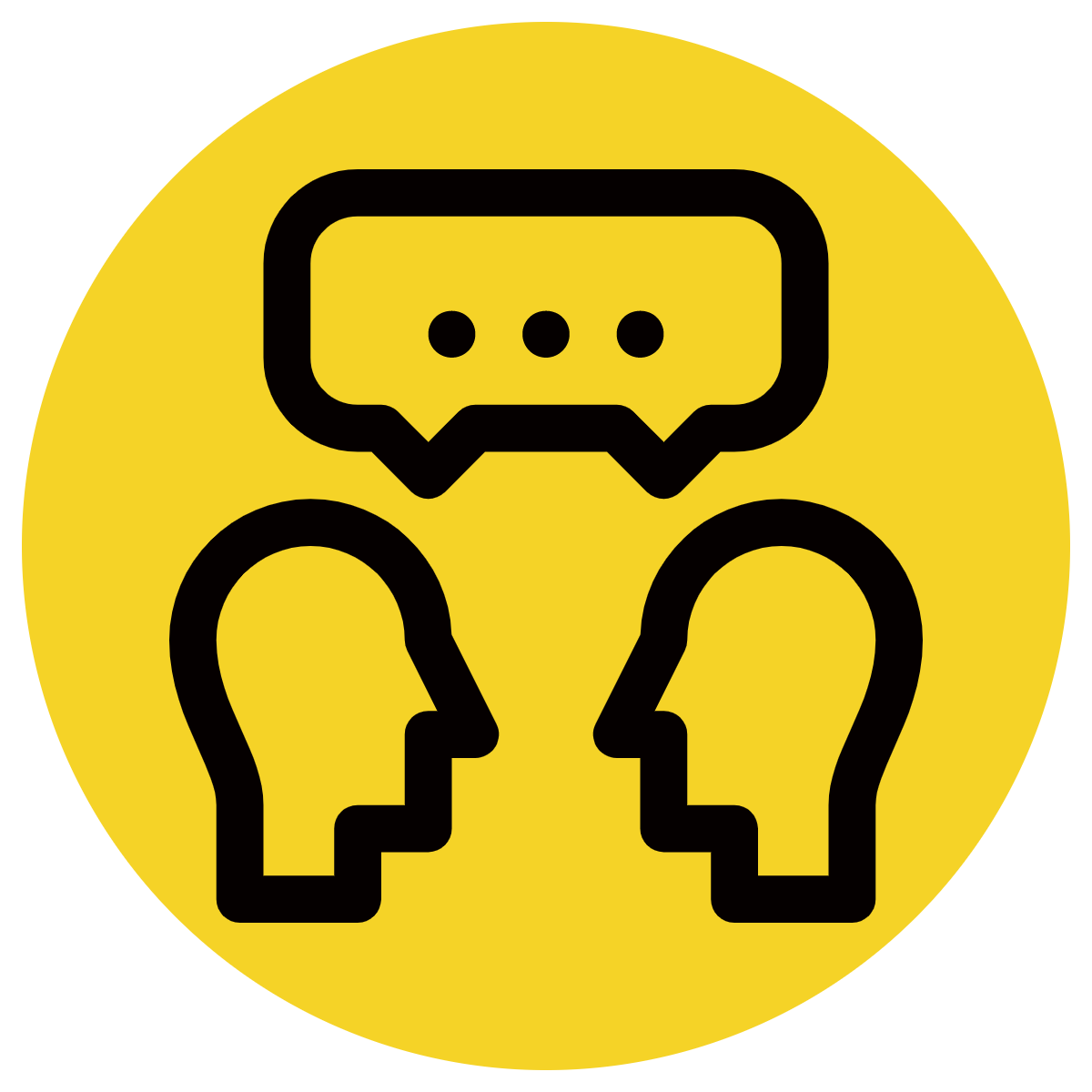 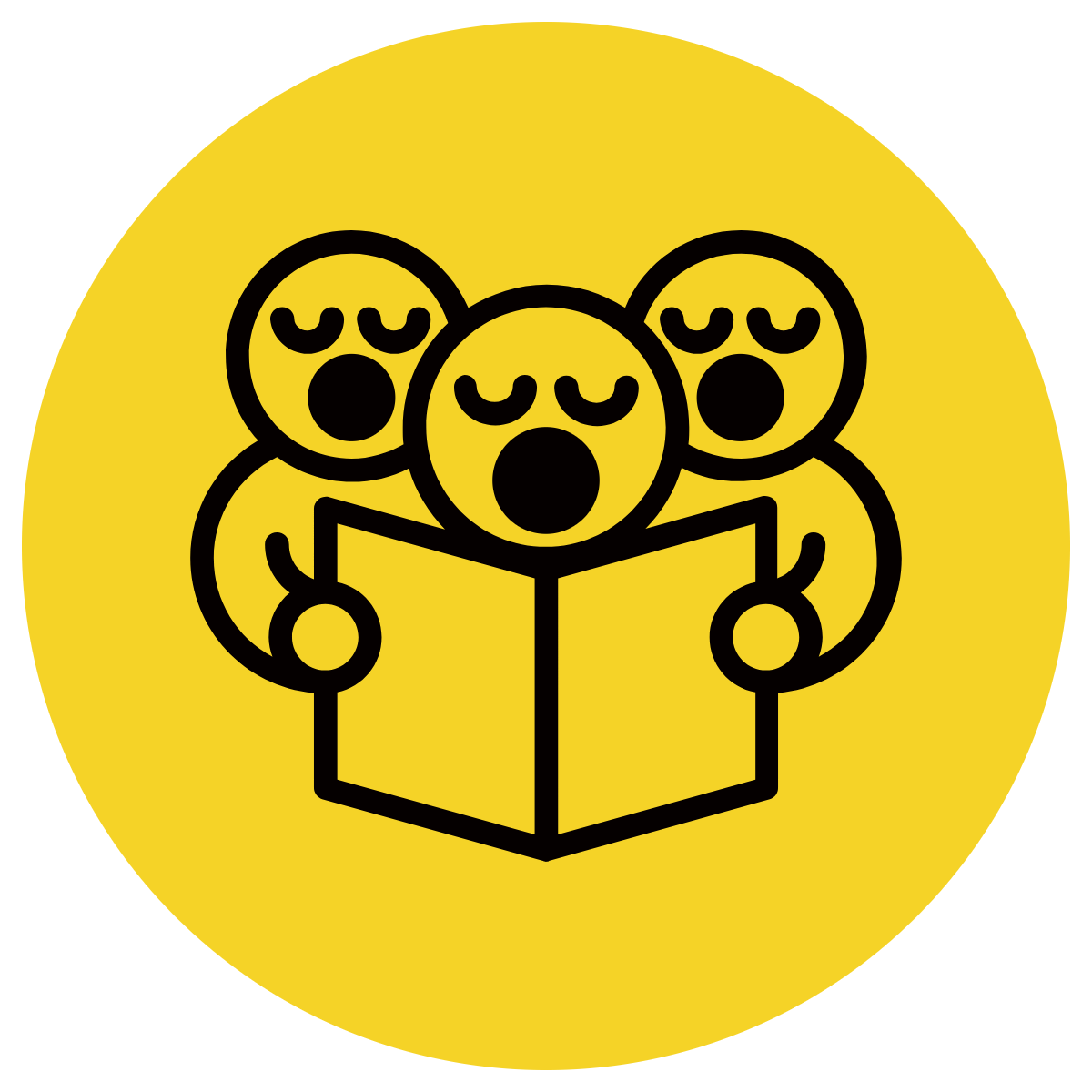 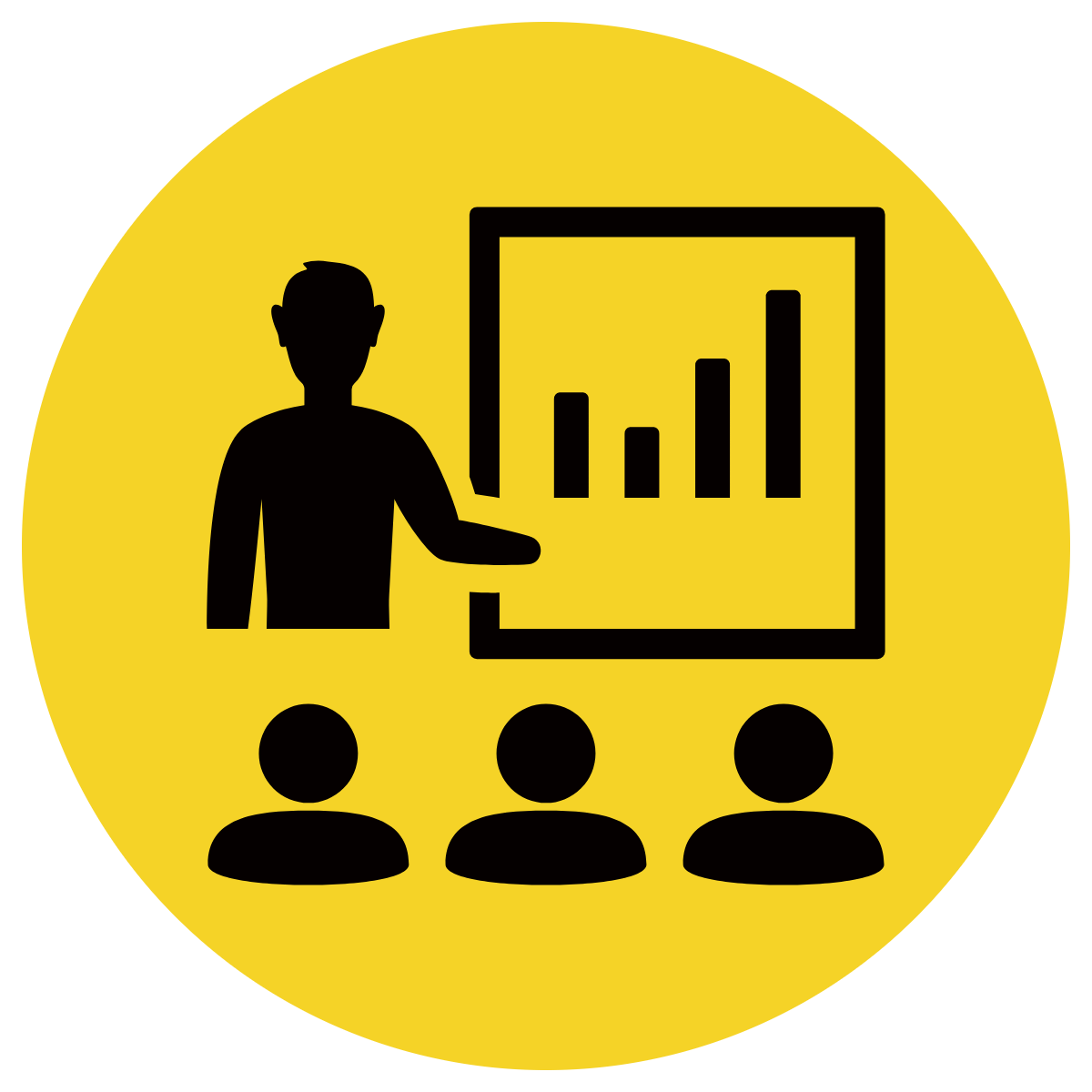 Match the adjectives to the noun
fast

beautiful

sleepy

enormous

sharp

fresh
eggs

cockroach

car

baby

butterfly

knife
CFU: 
Put the matched words into a sentence (oral). 
E.g. fresh & eggs – he gathered the fresh eggs from the coop.